Saying what I and others do
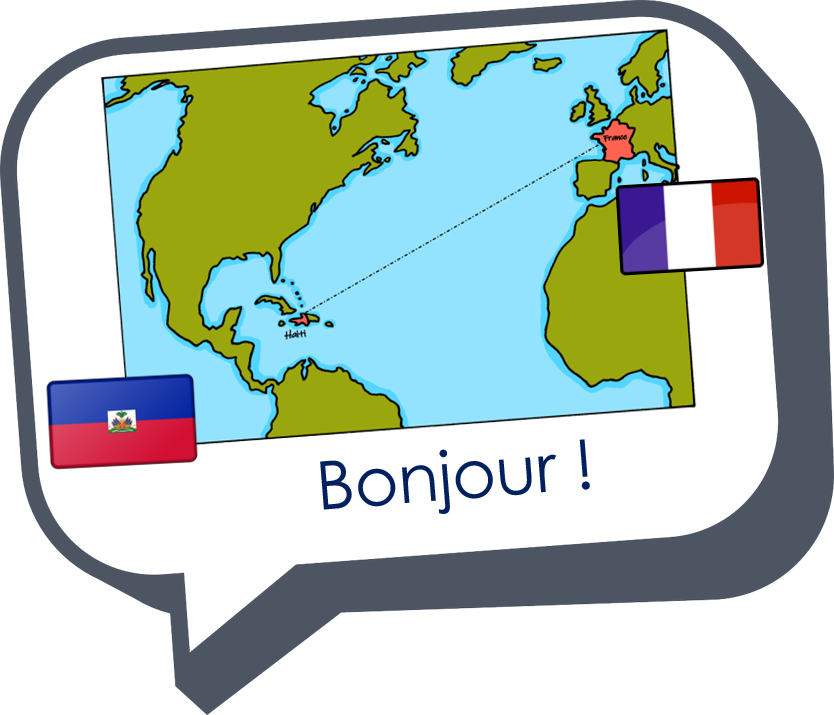 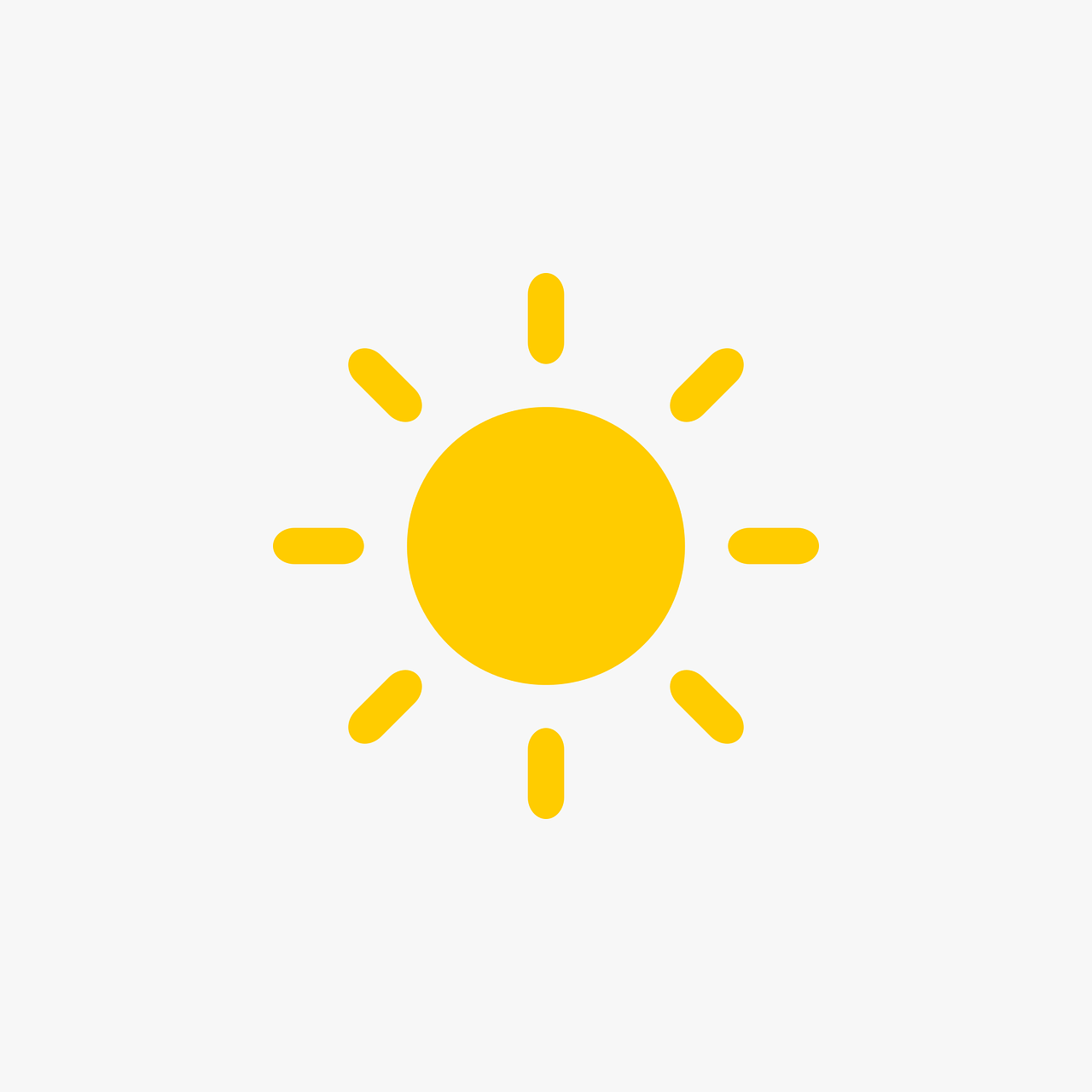 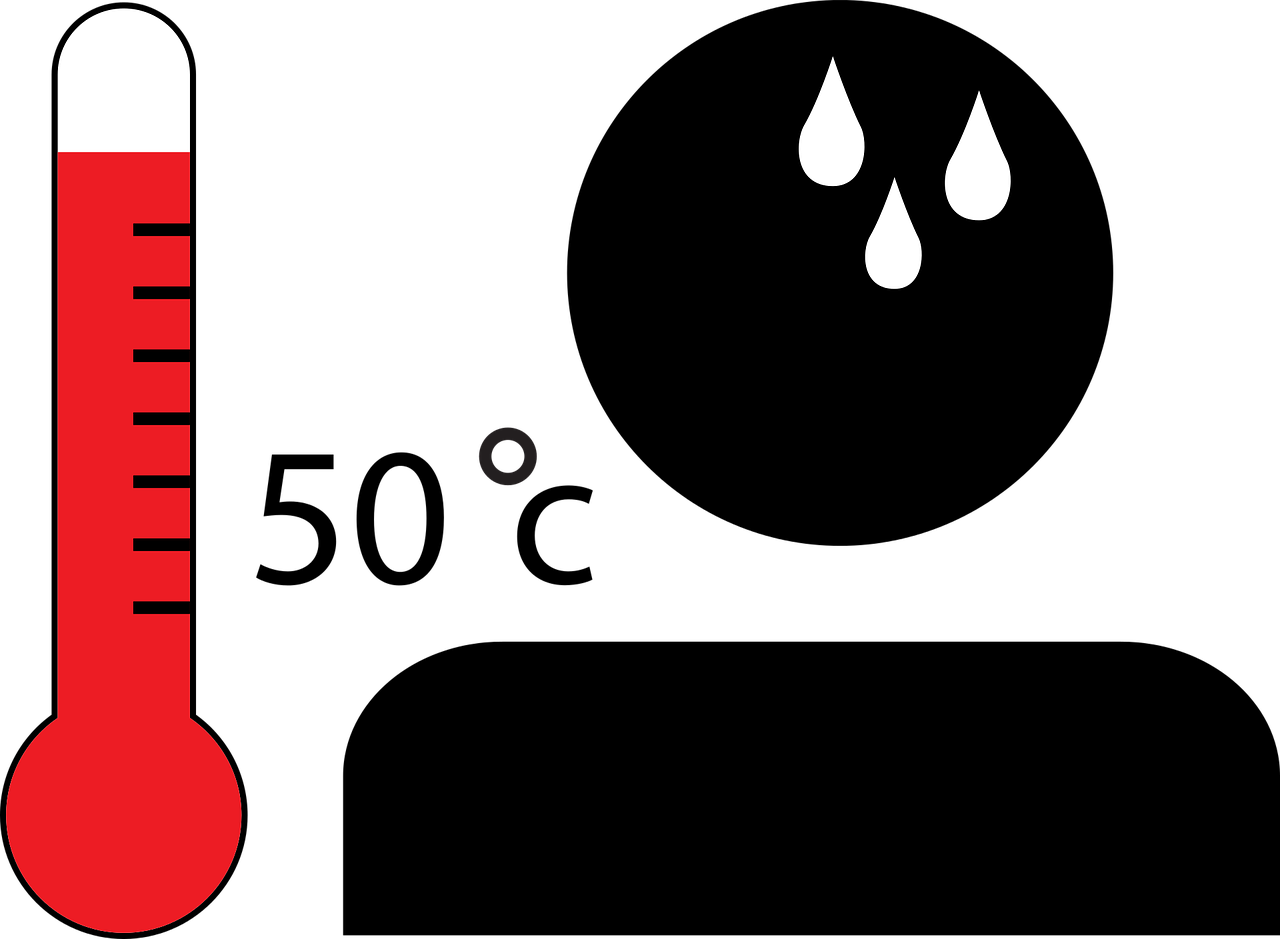 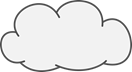 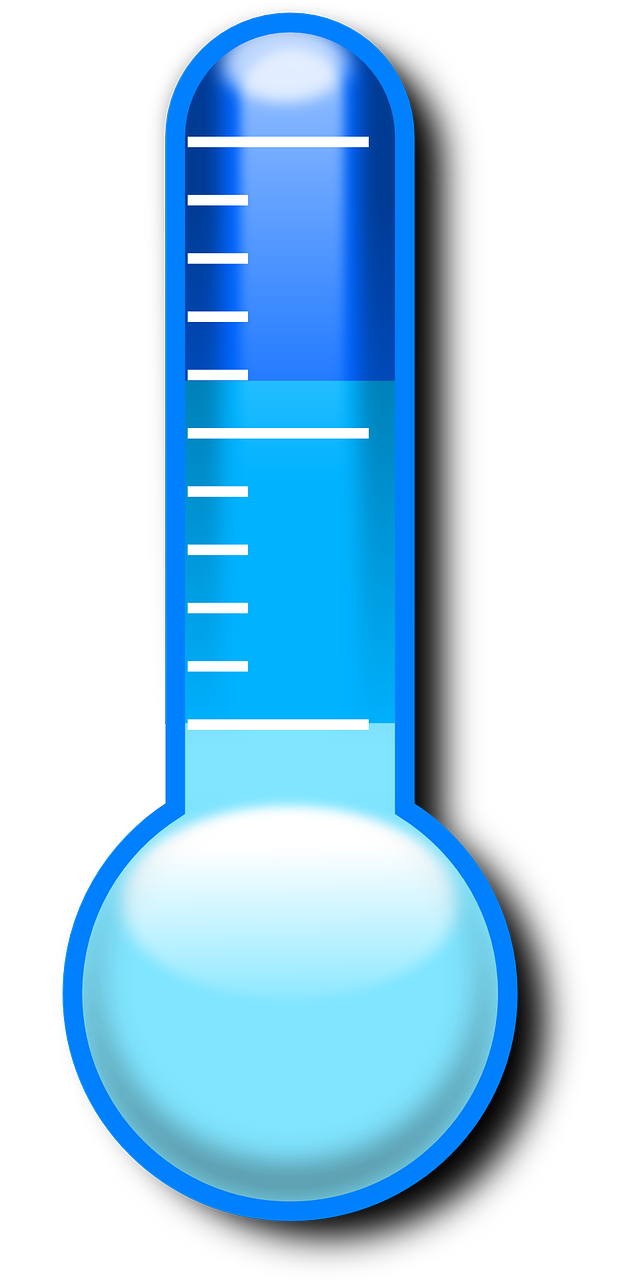 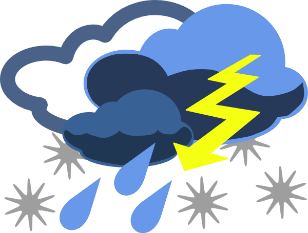 bleu
faire (il fait) for weather
SSC [-tion]
[Speaker Notes: Artwork by Steve Clarke. Pronoun pictures from NCELP (www.ncelp.org). All additional pictures selected from Pixabay and are available under a Creative Commons license, no
attribution required.

Phonics:  Revisit SSC [tion] attention [482] international [282] population [509] question [144] solution [608] 
Vocabulary (new words in bold): Il fait2 [25] automne [1503] été [623] printemps [1288] hiver [1586] beau [393] mauvais [274] chaud [1852] froid [1307] quand [119]
Revisit 1: tu vas je vais  [53] tu es je suis [5] à (meaning ‘at/in/to’)[4] marché [280] piscine [>5000]
Revisit 2: aimer [242] arriver [174] célébrer [2170]  organiser [701] porter [105] préparer [368] année [102]  fête [1490] gens [236] histoire [262] santé [641] vêtement [2383] 

Londsale, D., & Le Bras, Y.  (2009). A Frequency Dictionary of French: Core vocabulary for learners London: Routledge.

The frequency rankings for words that occur in this PowerPoint which have been previously introduced in these resources are given in the SOW
and in the resources that first introduced and formally re-visited those words. 
For any other words that occur incidentally in this PowerPoint, frequency rankings will be provided in the notes field wherever possible.]
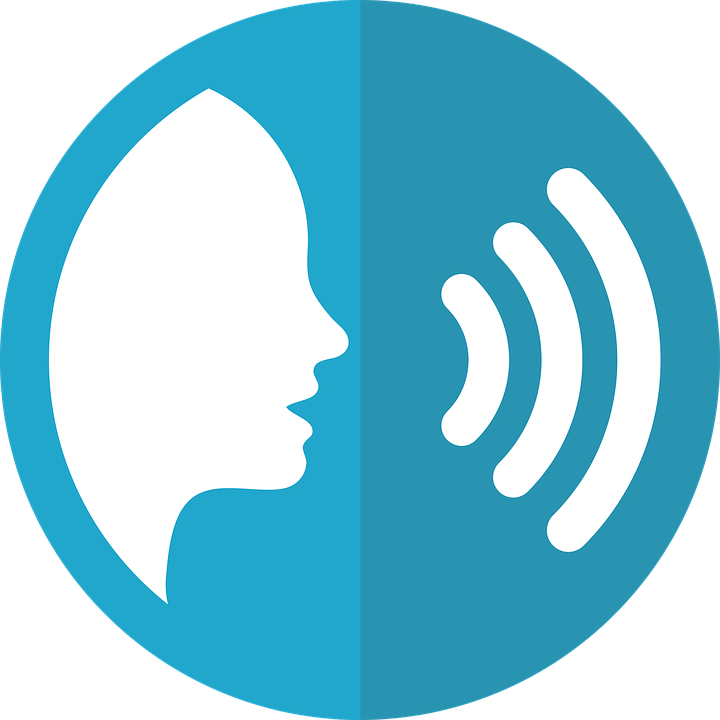 [-tion]
prononcer
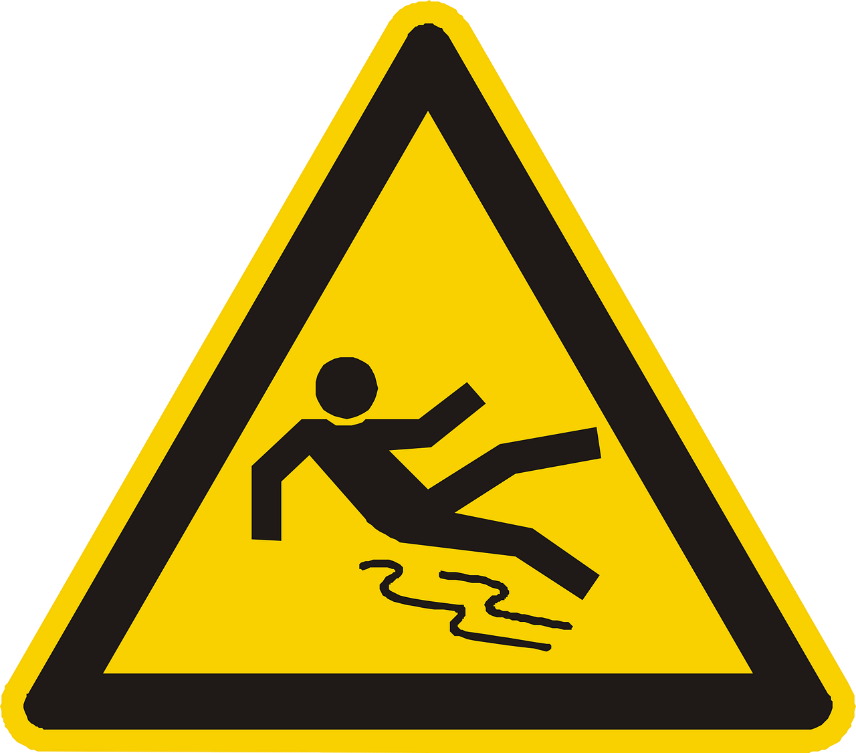 Attention !
[Speaker Notes: Timing: 1 minute

Aim: To consolidate SSC [-tion]

Procedure:1. Present the letter(s) and say the [-tion] sound first, on its own. Pupils repeat it with you.2. Bring up the word ”Attention” on its own, say it, pupils repeat it, so that they have the opportunity to focus all of their attention on the connection between the written word and its sound.
3. Clarify the meaning (Watch out!  Take care!).
3. A possible gesture for this word would be to hold up the right index finger up and waggle it quickly from side to side as a gesture of warning. 4. Roll back the animations and work through 1-3 again, but this time, dropping your voice completely to listen carefully to the pupils saying the [-tion] sound, pronouncing ”Attention” and, if using, doing the gesture.]
[-tion]
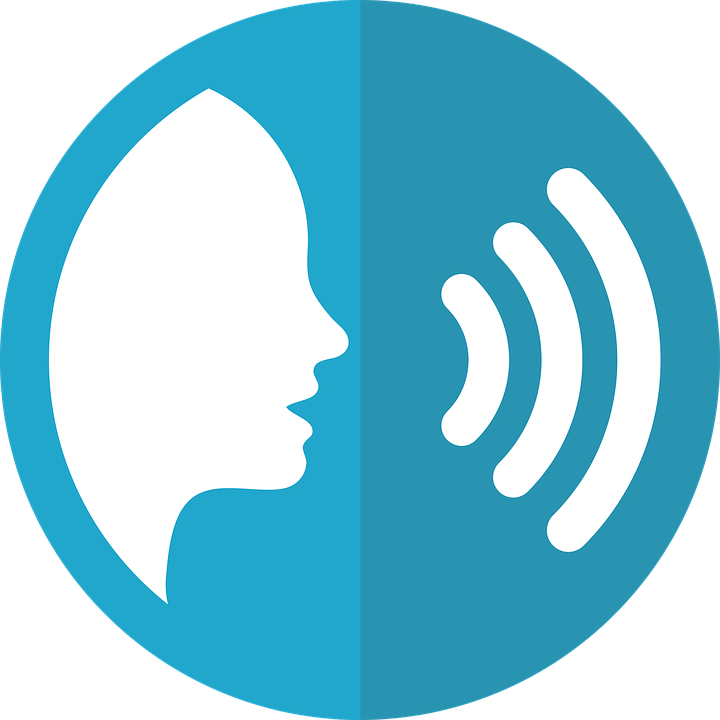 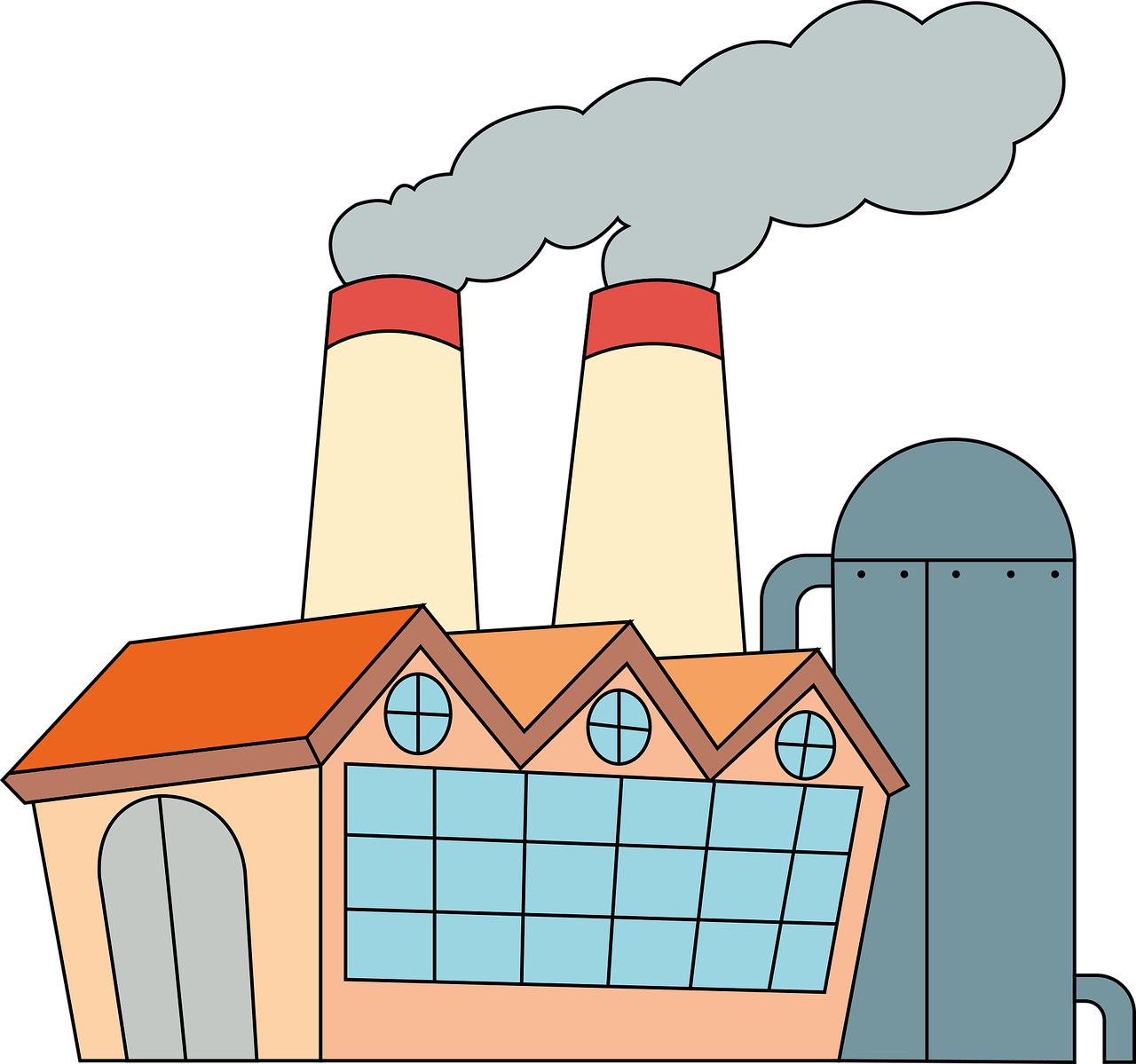 prononcer
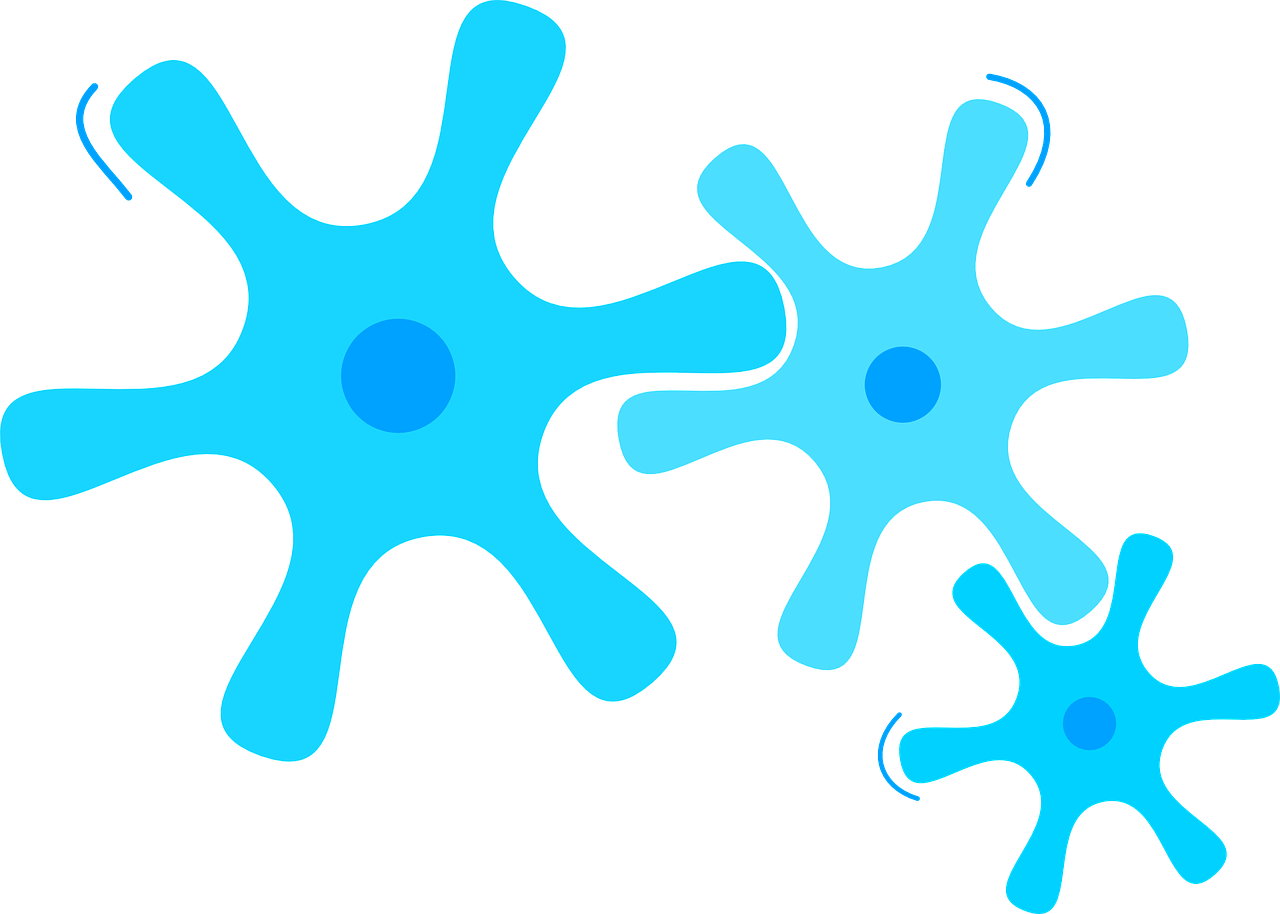 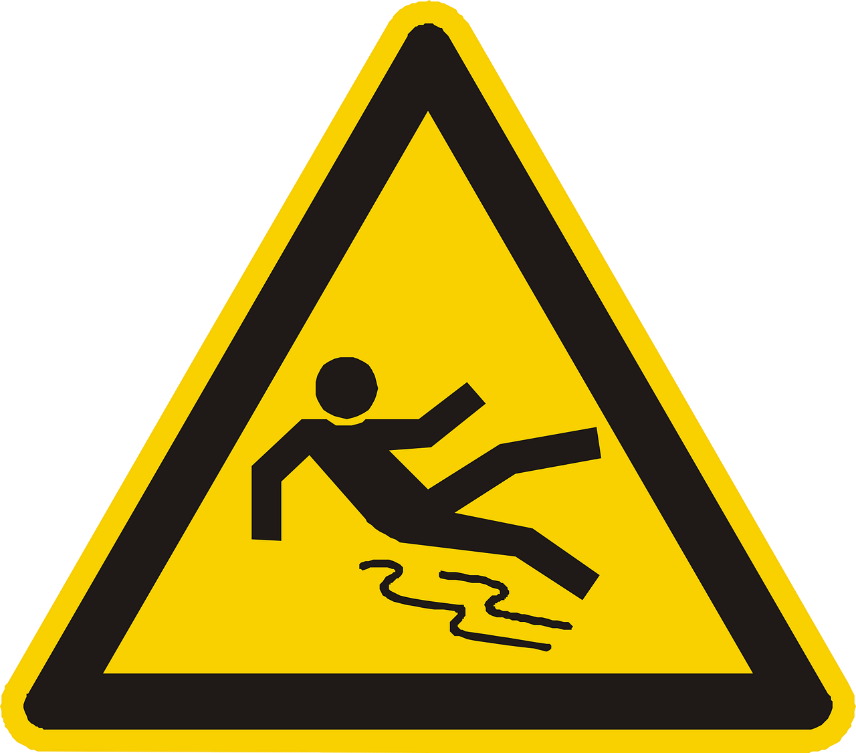 motion
pollution
Attention !
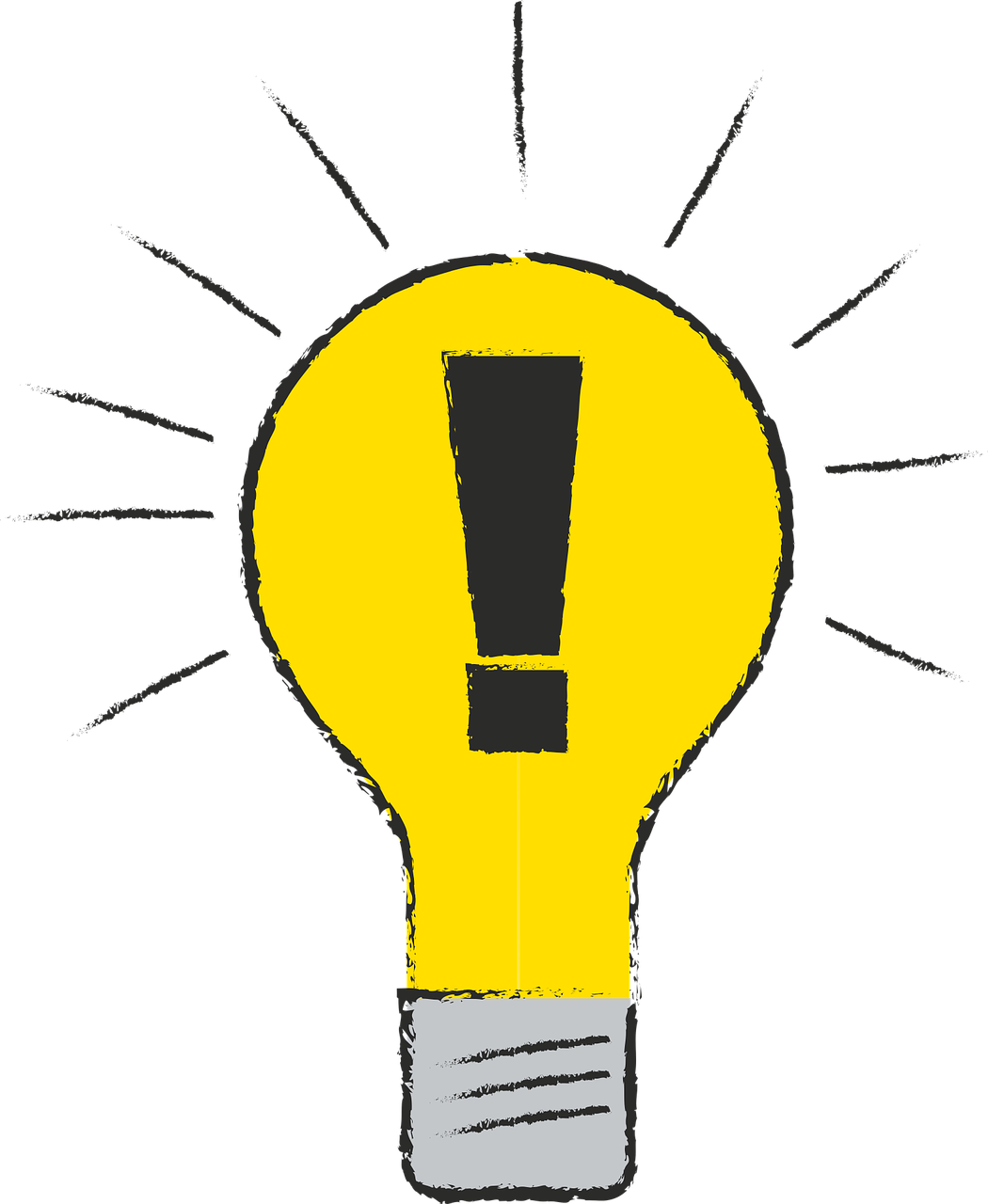 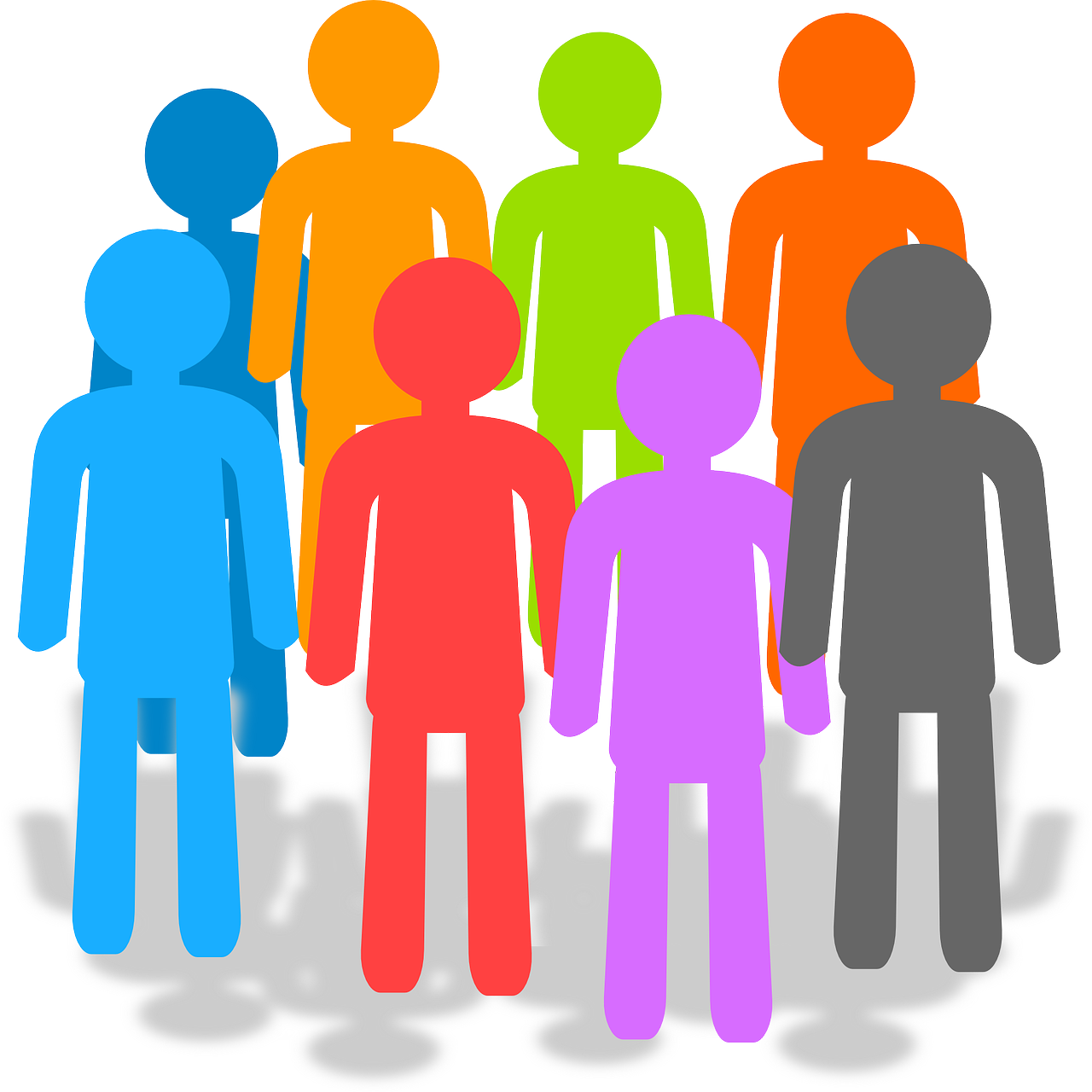 population
solution
[Speaker Notes: Timing: 2 minutes

Aim: to consolidate SSC [-tion]

Procedure:
1. Introduce and elicit the pronunciation of the individual SSC [-tion] and then the source word again ‘Attention !’ (with gesture, if using).2. Then present and elicit the pronunciation of the four cluster words.
The cluster words have been mainly chosen for their high-frequency, from a range of word classes, with the SSC (where possible) positioned within a variety of syllables within the words (e.g. initial, 2nd, final etc.). Additionally, we have tried to use words that build cumulatively on previously taught SSCs (see the Phonics Teaching Sequence document) and do not include new SSCs. Where new SSCs are used, they are often consonants which have a similar symbol-sound correspondence in English.
Word frequency (1 is the most frequent word in French): attention [482] motion [855] pollution [3073] population [509] solution [608] Source: Londsale, D., & Le Bras, Y. (2009). A Frequency Dictionary of French: Core vocabulary for learners London: Routledge.]
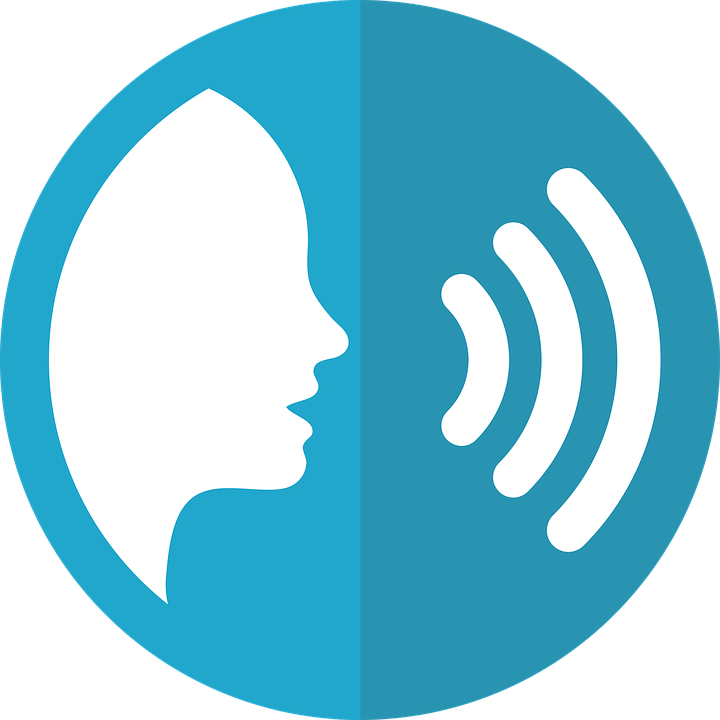 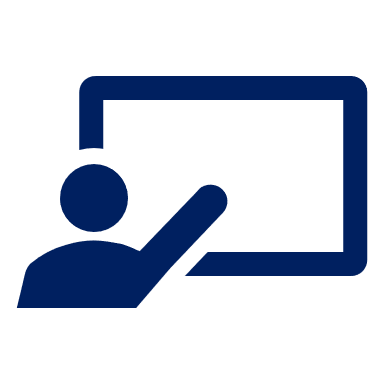 Écoute. C’est -tion ou -çon ?
prononcer
Puis, prononce les mots.
-tion  -çon
-tion  -çon
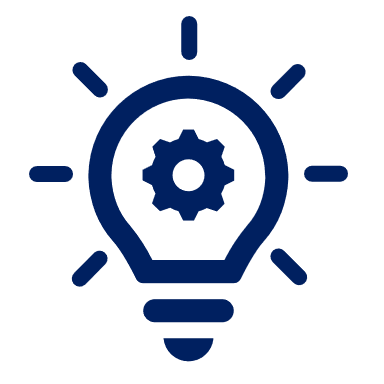 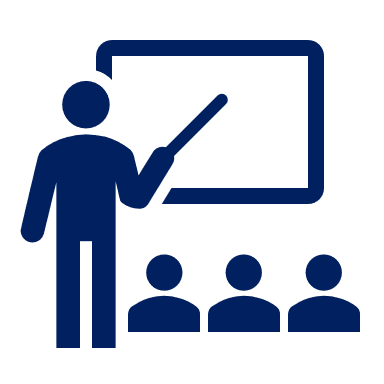 5
______
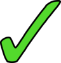 1
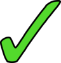 ______
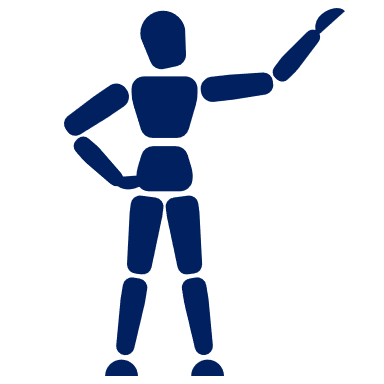 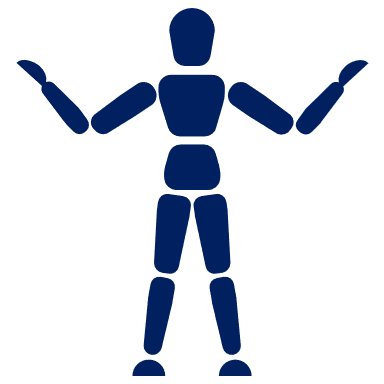 6
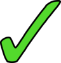 ______
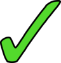 2
______
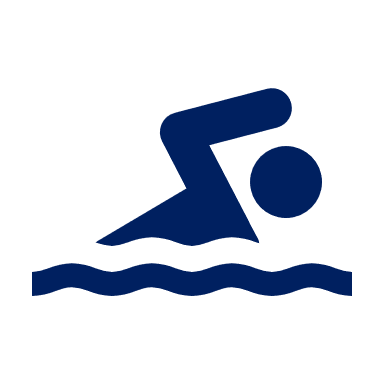 7
way, manner
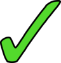 ______
______
3
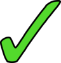 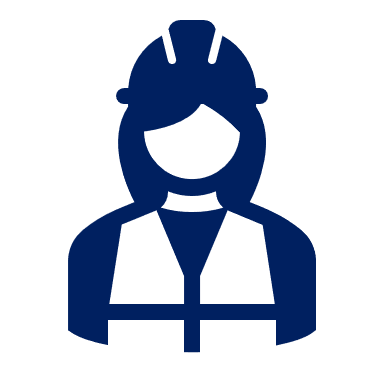 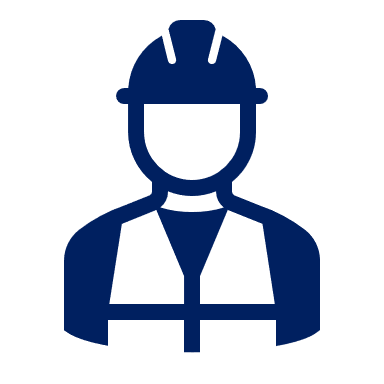 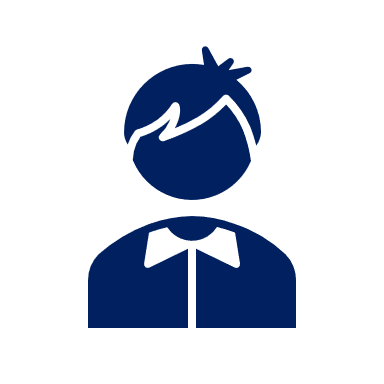 4
______
8
______
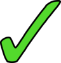 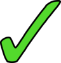 [Speaker Notes: Timing: 5 minutes

Aim: to practise aural distinction between words with ç and c before a, o, u.

Procedure:
Read the instruction.
Do the first one with pupils. Remind them that if they hear the a soft ‘c’ sound, the spelling is ç. Otherwise it is ‘c’.
Elicit responses chorally and click to reveal the answers.

Transcript:
leçon
actionfaçonmaçonsolutionsituationnatationgarçon

Frequency of unknown words and cognates:action [355] façon [4029] leçon [1300] maçon [>5000] solution [608] situation [223] natation [>5000] garçon [1599]Londsale, D., & Le Bras, Y.  (2009). A Frequency Dictionary of French: Core vocabulary for learners London: Routledge.]
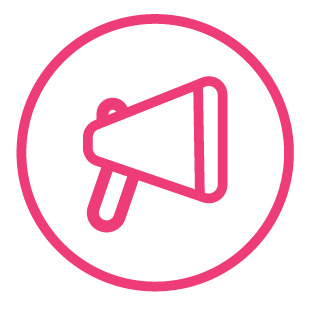 Vocabulaire
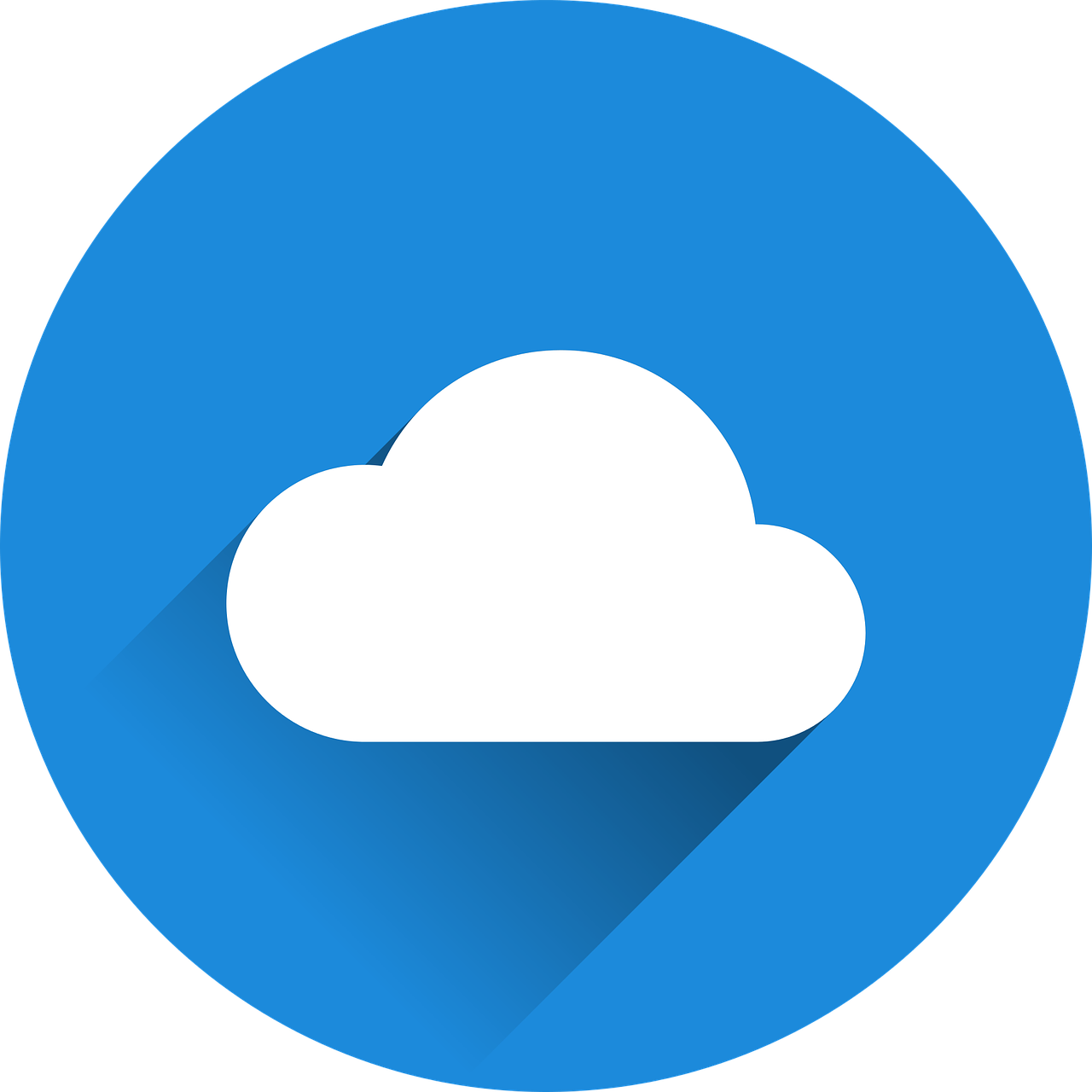 mots
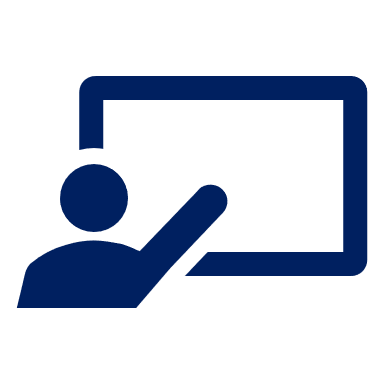 Écoute et prononce bien.
vocabulaire
le printemps
l’été
l’hiver
l’automne
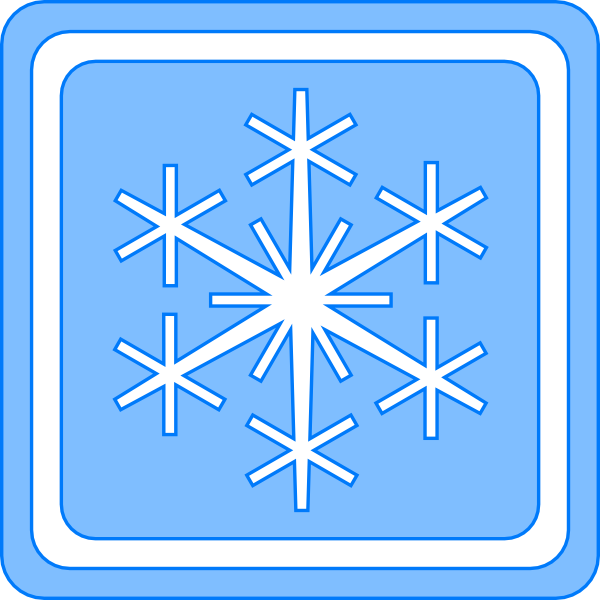 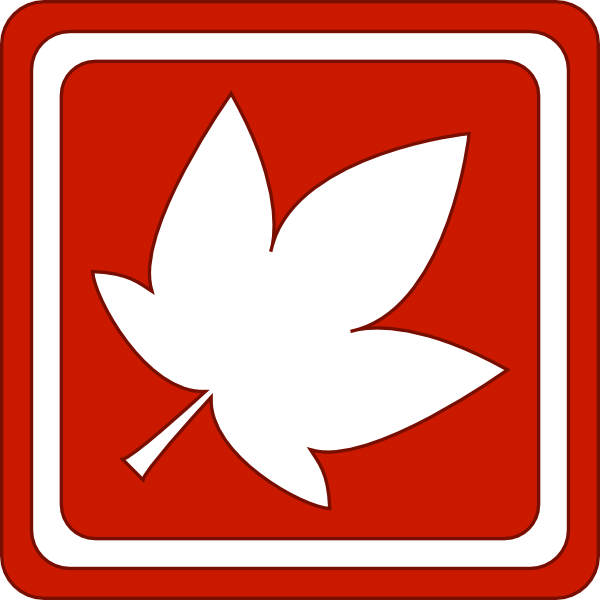 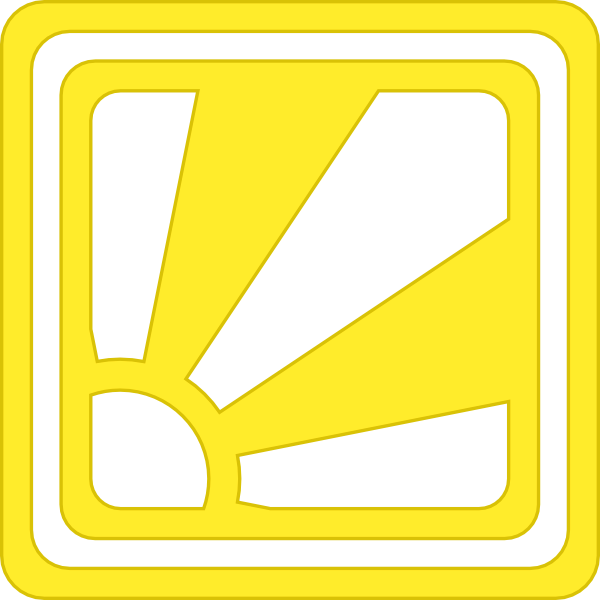 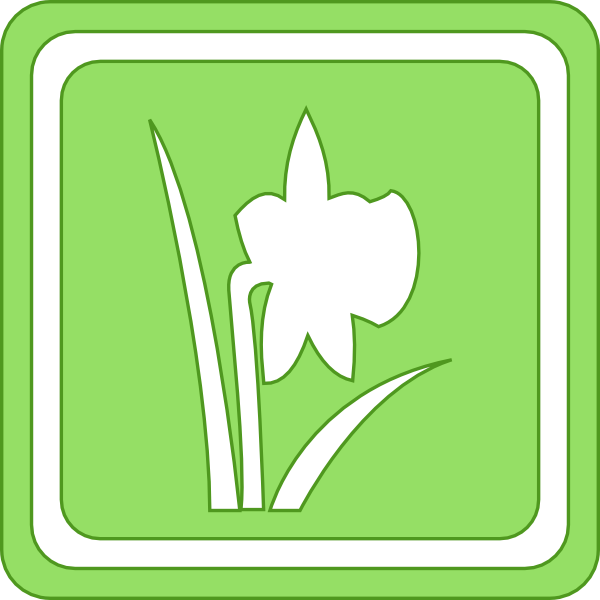 autumn
winter
summer
spring
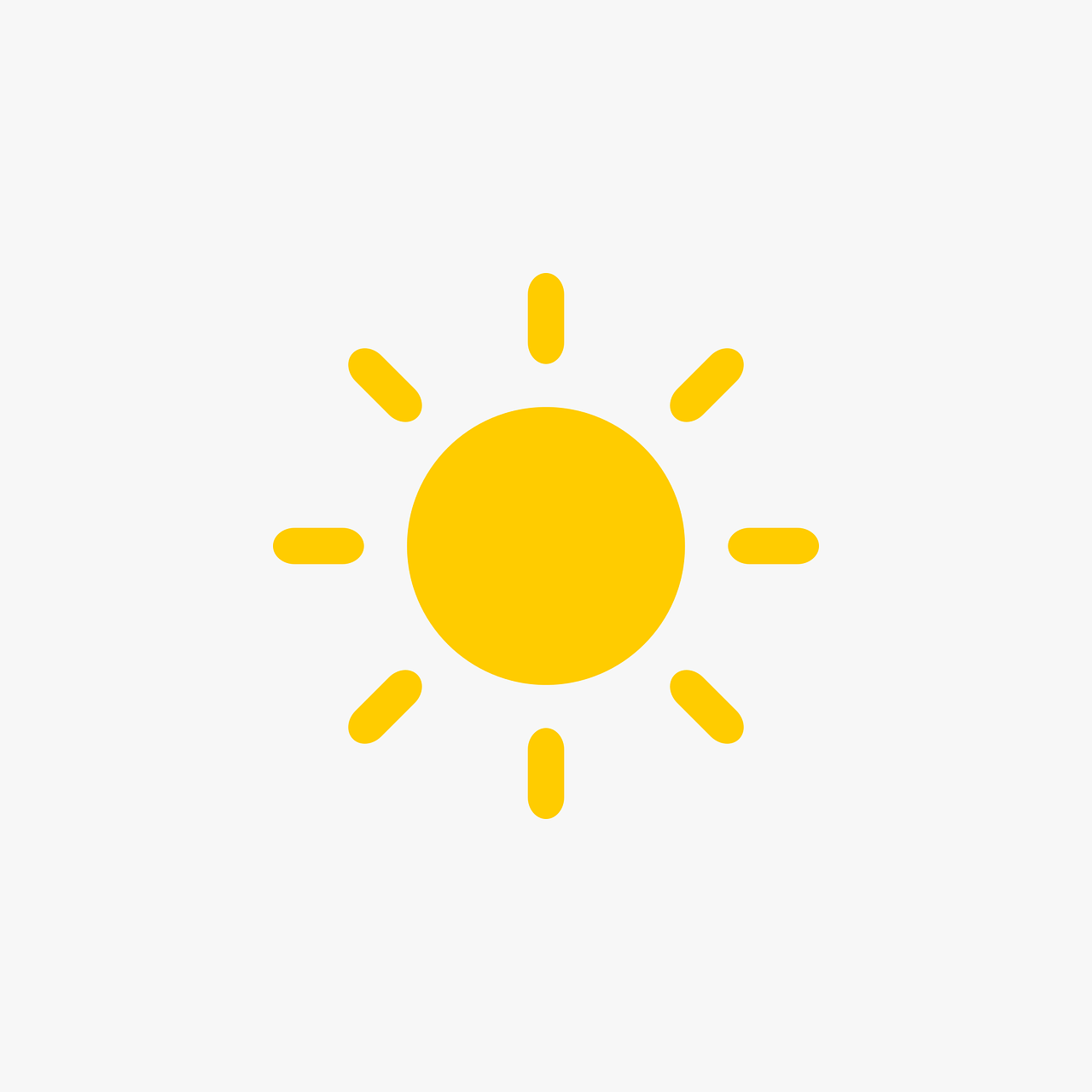 chaud
froid
mauvais
beau
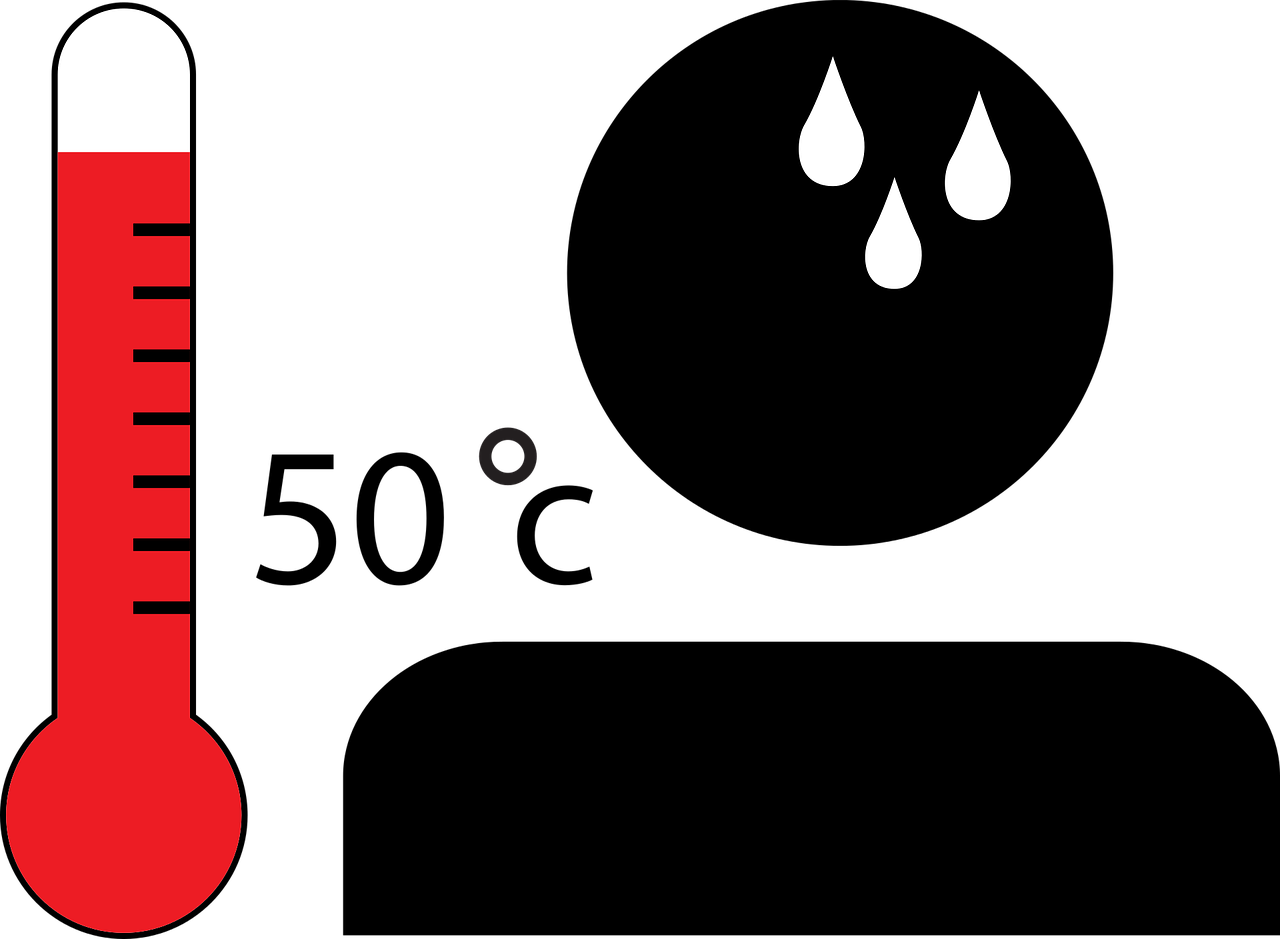 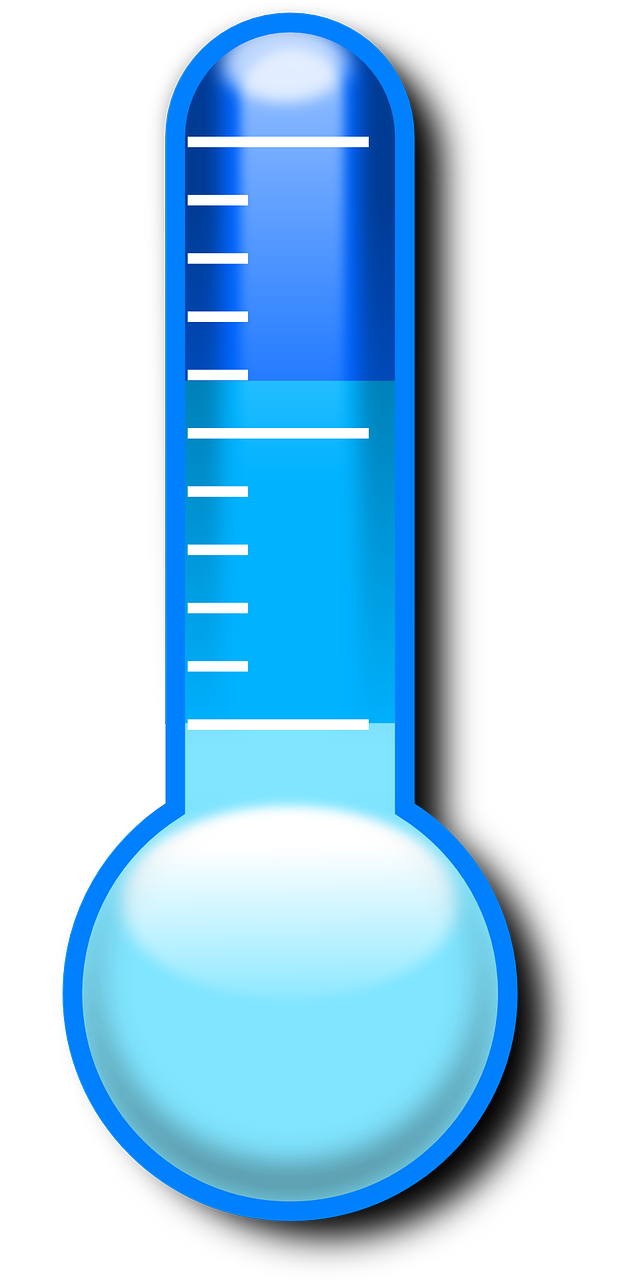 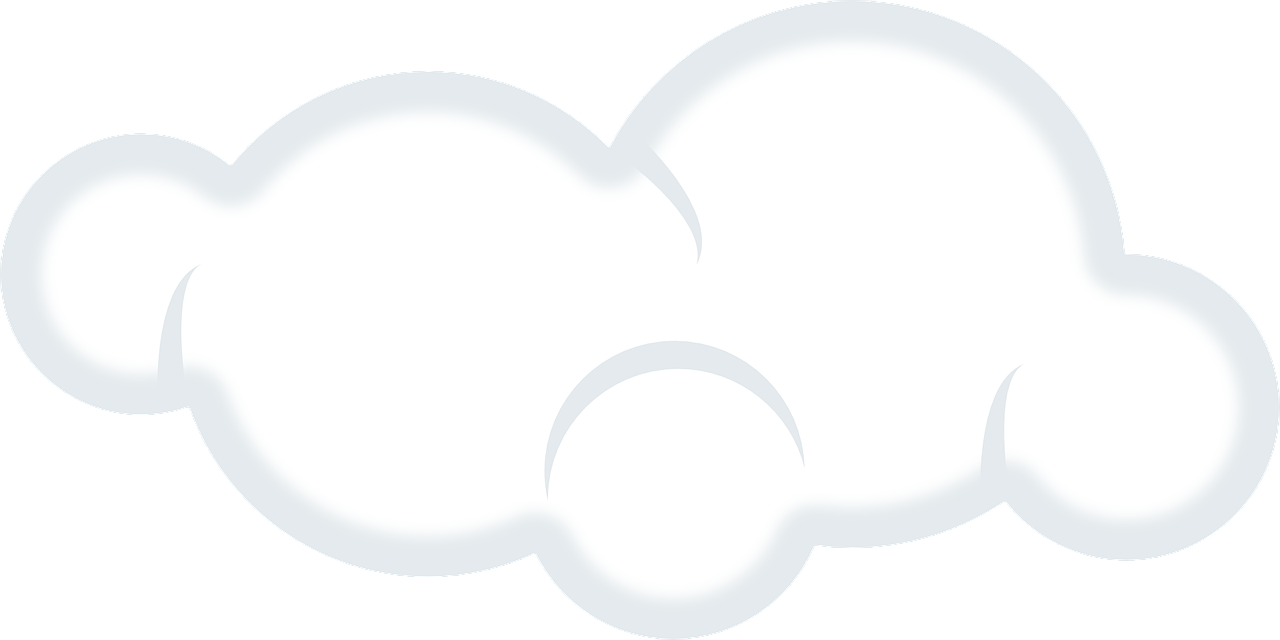 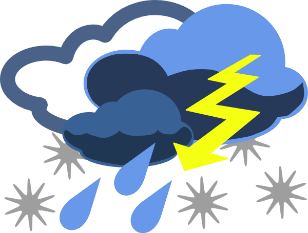 bad
fine/good
cold
heat
[Speaker Notes: Timing: 7 minutes (two slides)

Aim: to present and practise written comprehension and read aloud of previously taught vocabulary (chaud/froid) and the six new words for this week.

Procedure:1. Click to bring up the French word and say the word together with the pupils.
2. Click to bring up the English meaning.
3. Click to animate the French word again and elicit repetition of the word.
4. Repeat with all 8 items and then proceed to the next slide.]
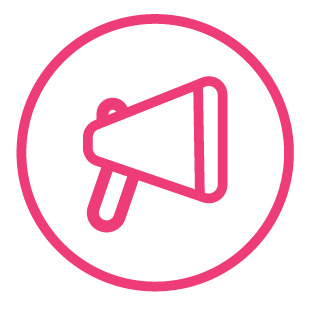 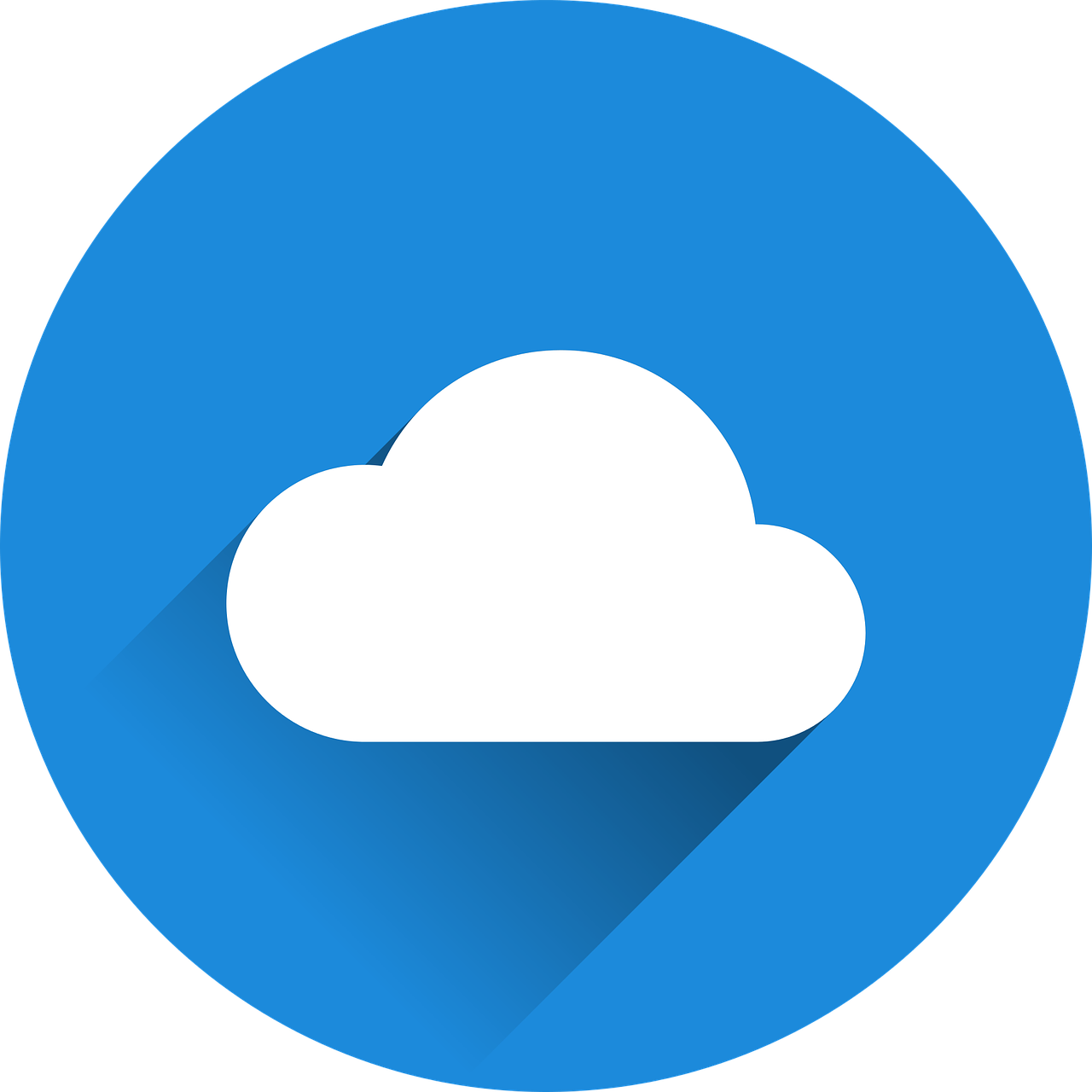 mots
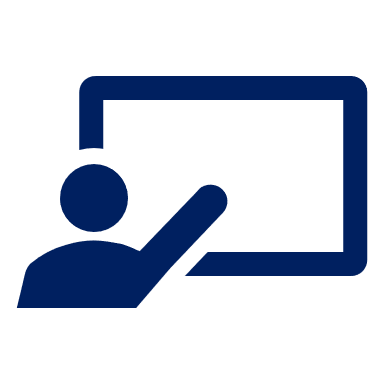 Comment dit-on ça en français ?
vocabulaire
l’hiver
beau
mauvais
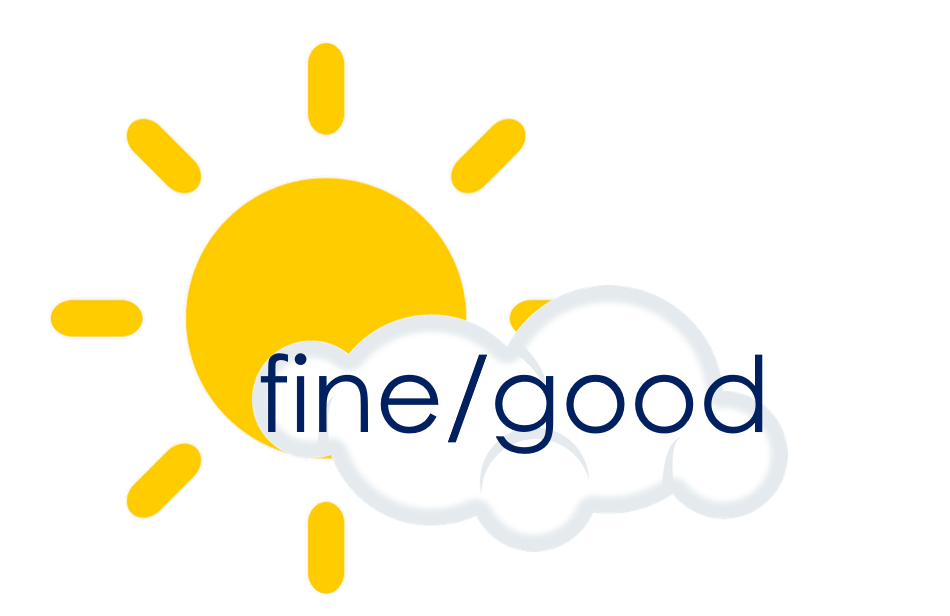 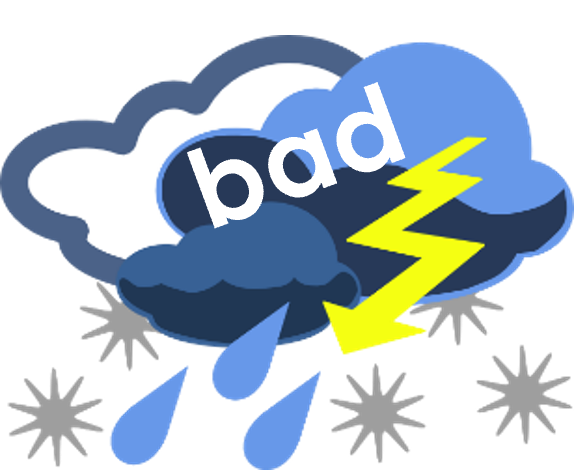 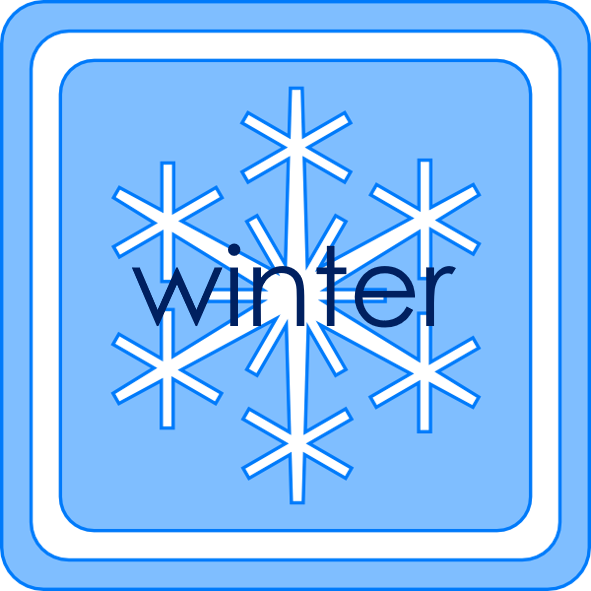 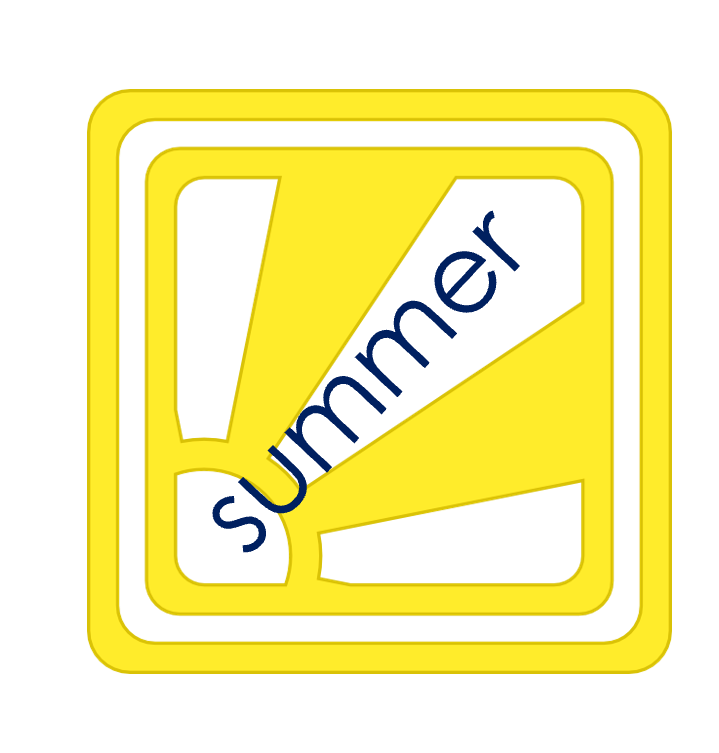 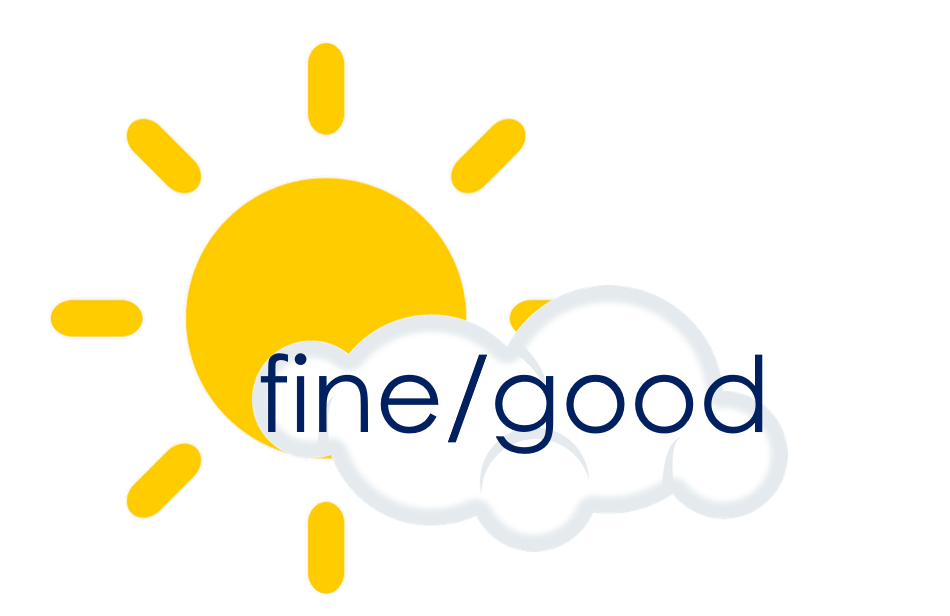 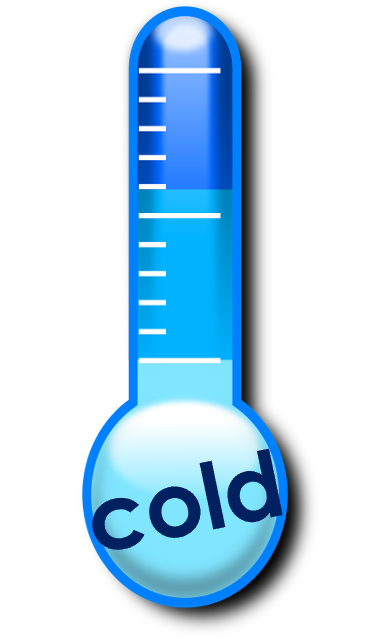 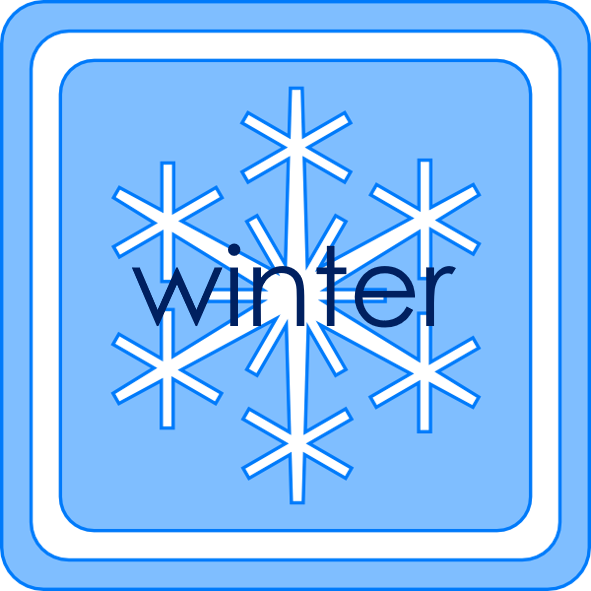 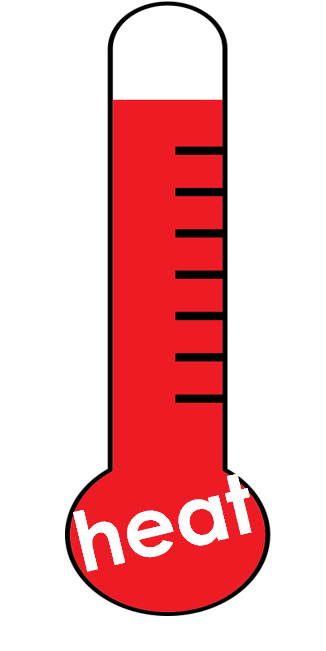 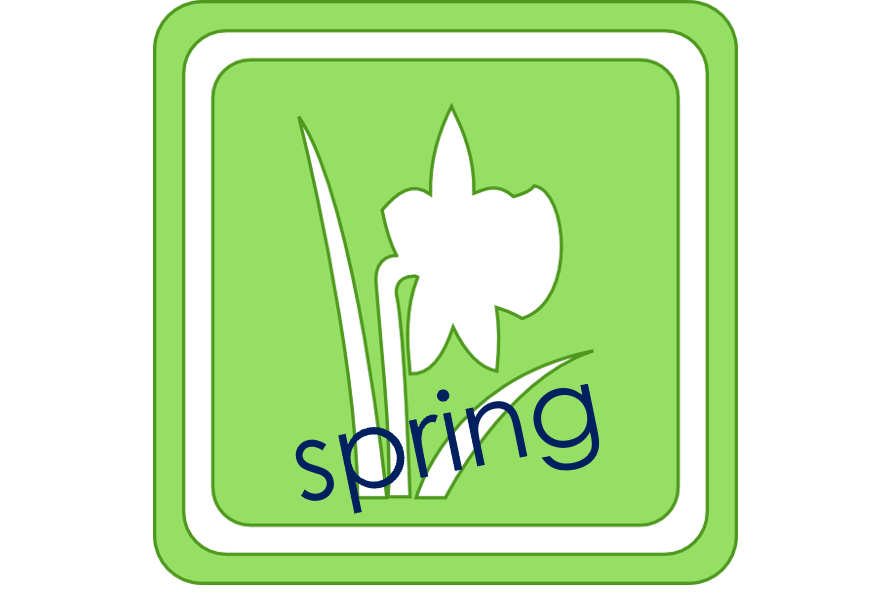 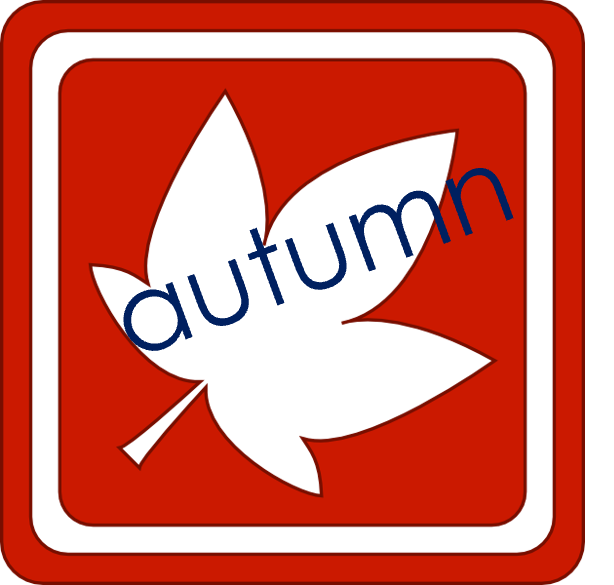 froid
le printemps
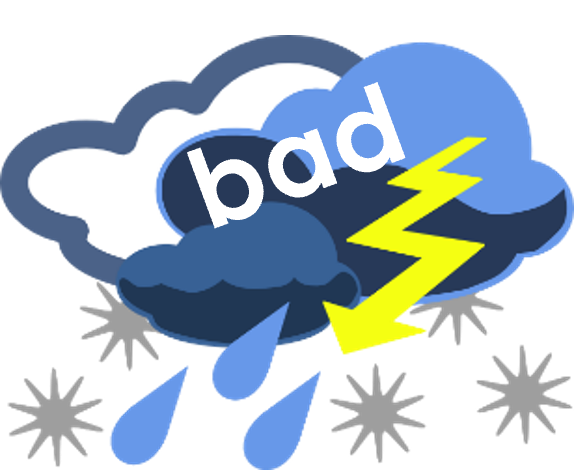 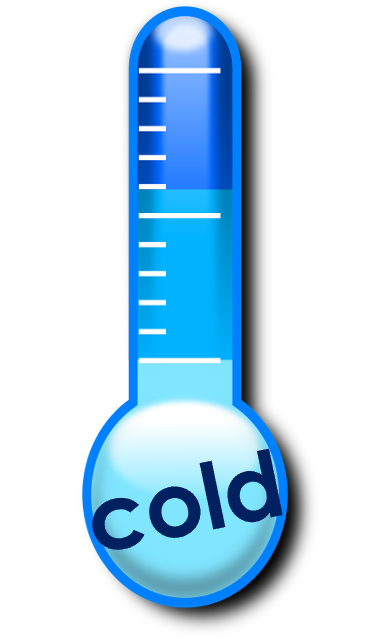 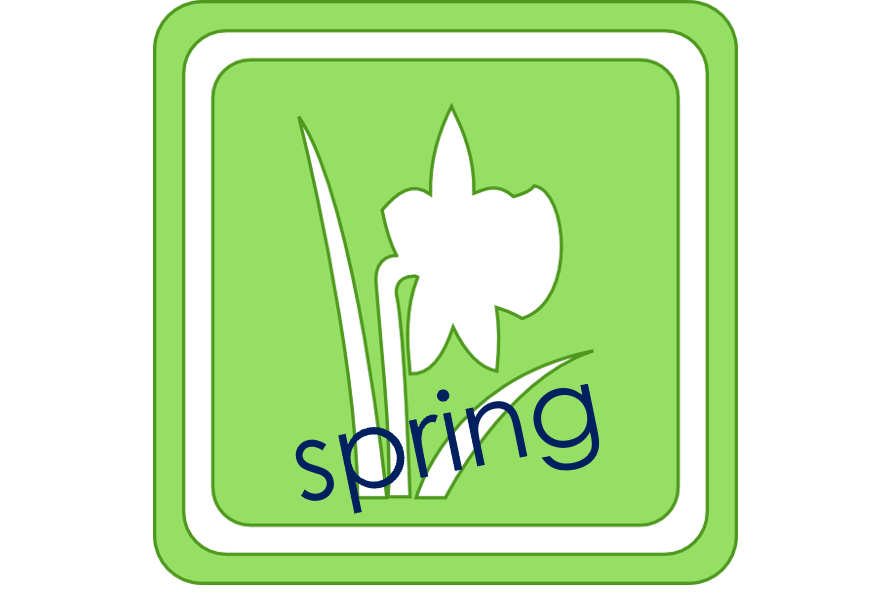 l’automne
chaud
l’été
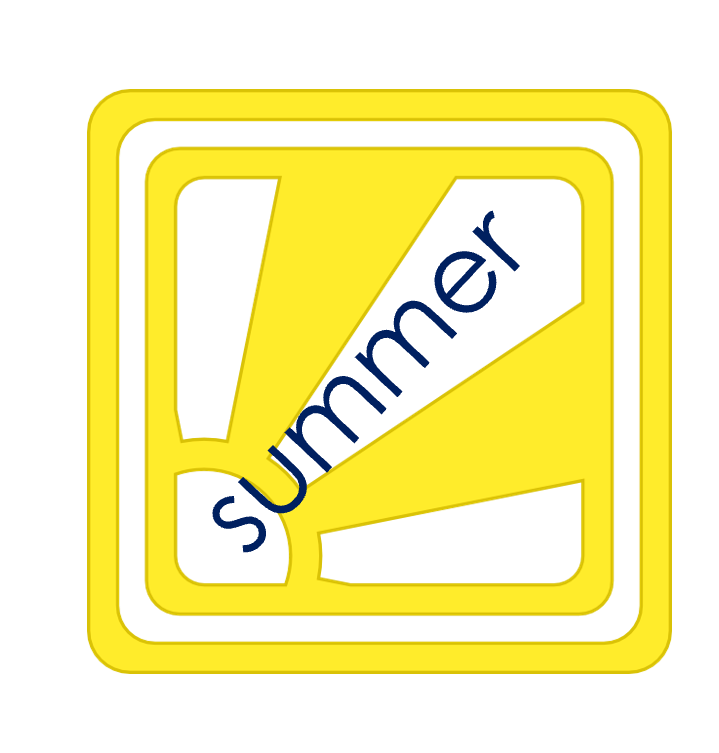 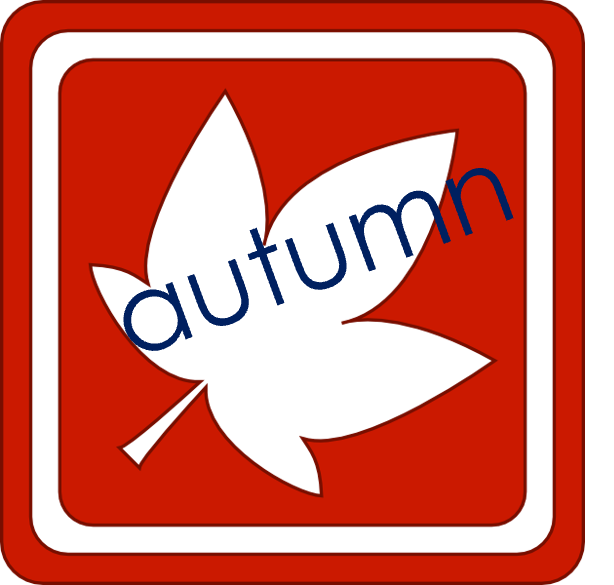 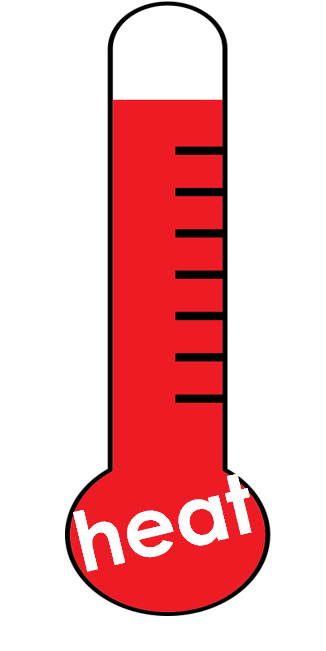 [Speaker Notes: [2/2]

Aim: to practise written comprehension and read aloud of previously taught vocabulary and the six new words for this week.

Procedure:1. Click to bring up an English picture/word prompt. 
2. Pupils find the corresponding French word and read it aloud, chorally. 
3. Repeat with all 8 items.
4. Click on the French word to hear it pronounced, if desired.]
faire (for weather)
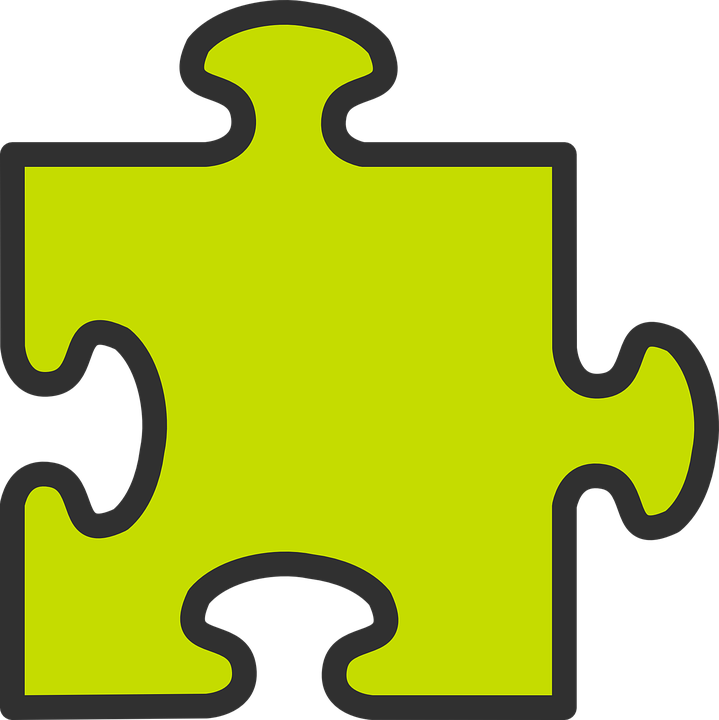 You know to use ‘il fait’ to mean ‘he does/is doing’:
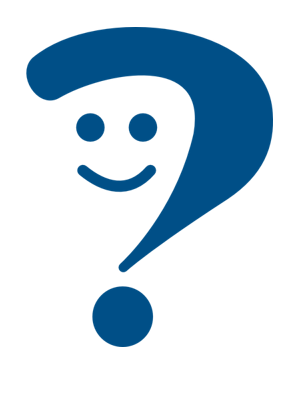 He does/is doing the cooking.
Il fait la cuisine.
Also use ‘il fait’ to mean ‘it is’ with weather:
⚠ This is a new meaning of ‘il fait’.
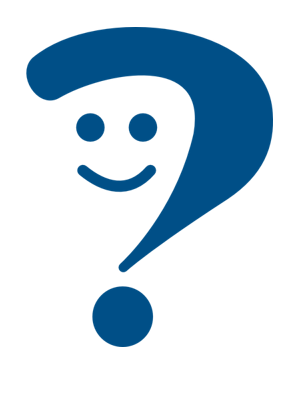 Il fait chaud.
It is hot.
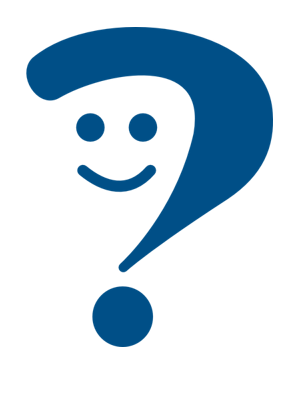 Il fait froid.
It is cold.
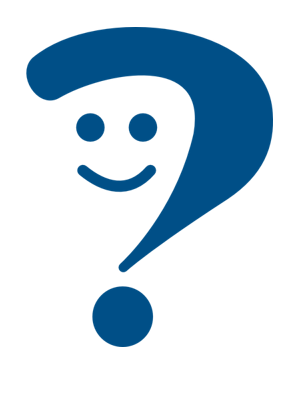 Il fait beau.
It is fine/good (weather).
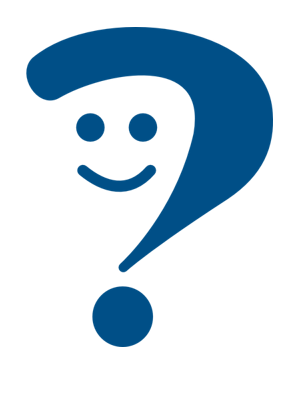 Il fait mauvais.
It is bad (weather).
[Speaker Notes: Timing: 2 minutes

Aim: to recap il fait meaning ‘he does, is doing’ and introduce it to mean ‘it is’ for weather. 
Procedure:
Click through the animations to present the information. 
Elicit English translations for the French examples provided.]
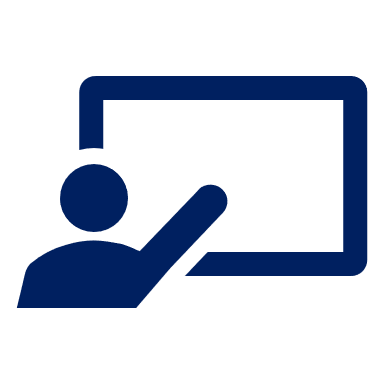 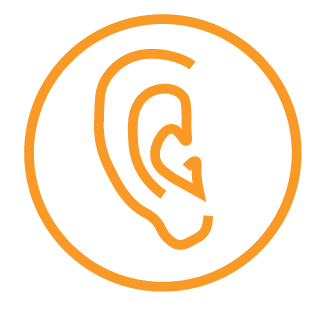 Écoute.  Is it what Pierre is doing or about the weather?
⚠ Attention ! Il fait = he does, makes|is doing, is making AND = it is …(weather)
écouter
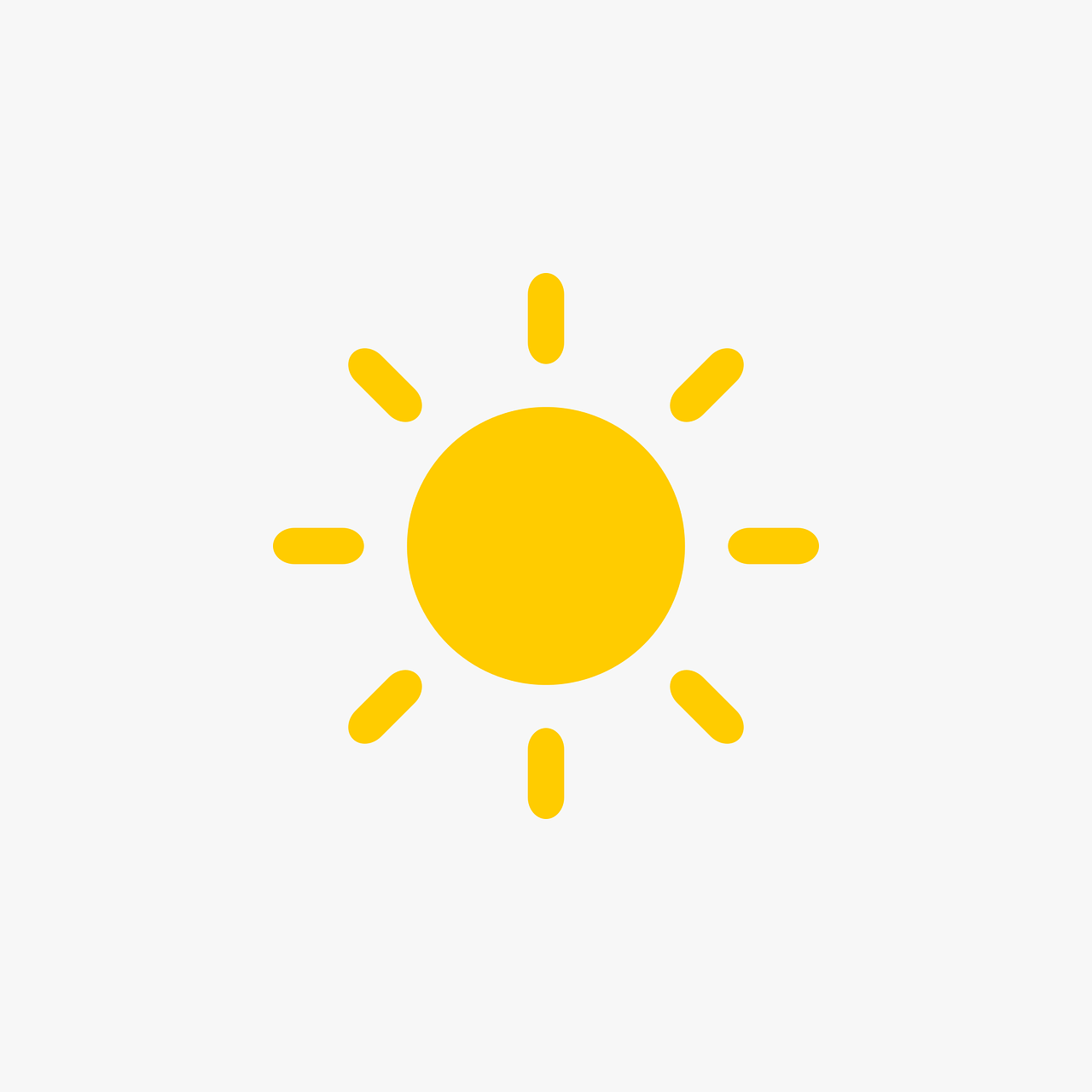 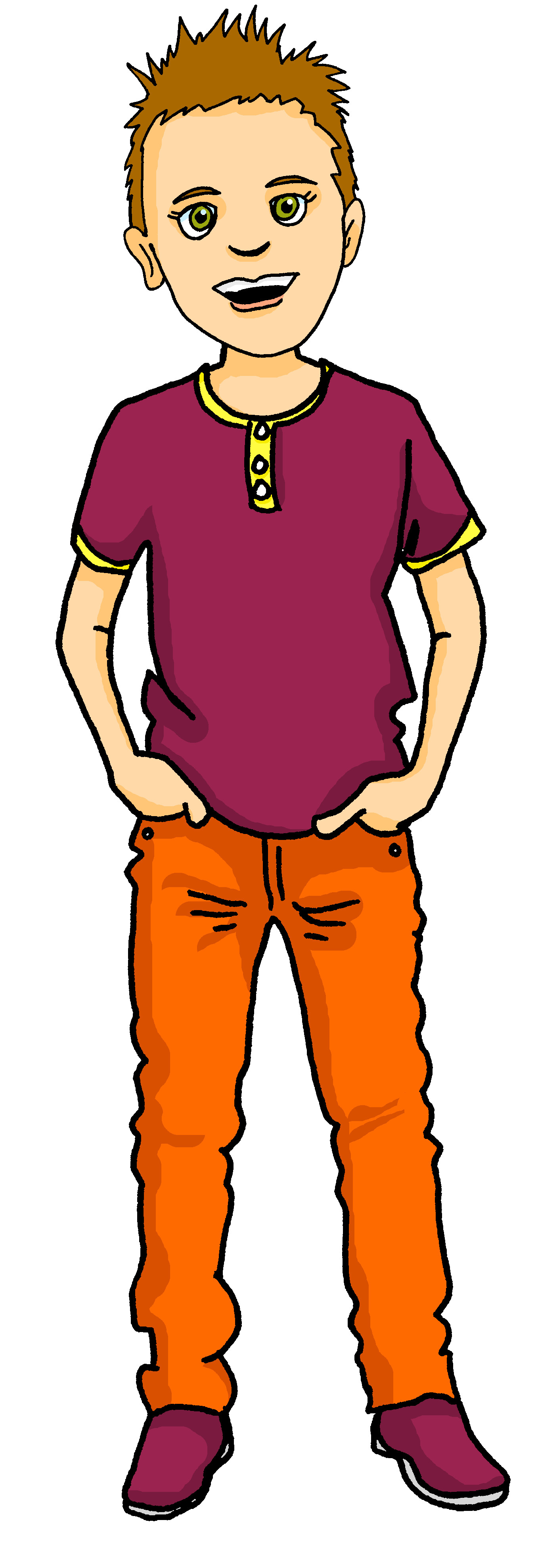 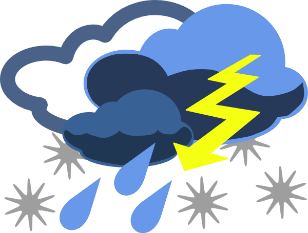 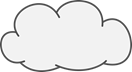 Or we could say ‘goes|is going on a journey.’
1
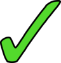 He makes|is making a trip.
2
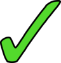 It is bad weather.
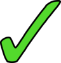 It is cold.
3
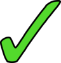 4
He makes|is making an effort.
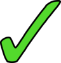 5
He does|is doing the housework.
6
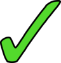 It is hot.
7
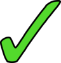 It is fine weather.
8
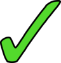 He does|is doing the shopping.
[Speaker Notes: Timing: 6 minutes

Aim: to practise aural recognition of vocabulary and its connection with two meanings of ‘il fait’.

Procedure:
Pupils listen to each phrase. 
Attending to the vocabulary following ‘il fait’ pupils decide between Pierre’s activity and a weather expression.
On the 2nd time of listening, pupils write the English meaning of the sentences.
Click to reveal answers.

Transcript:
Il fait un voyage.Il fait mauvais.Il fait froid.Il fait un effort.Il fait le ménage.Il fait chaud.Il fait beau.Il fait les courses.]
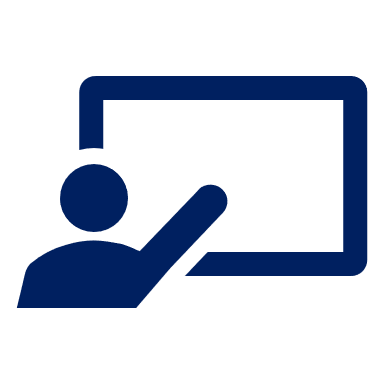 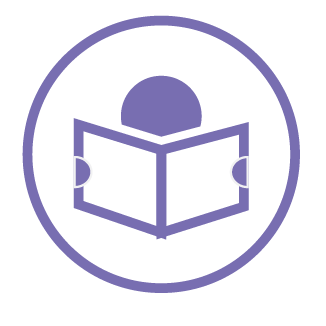 Lis les phrases et identifie l’image correspondante.
lire
A
1
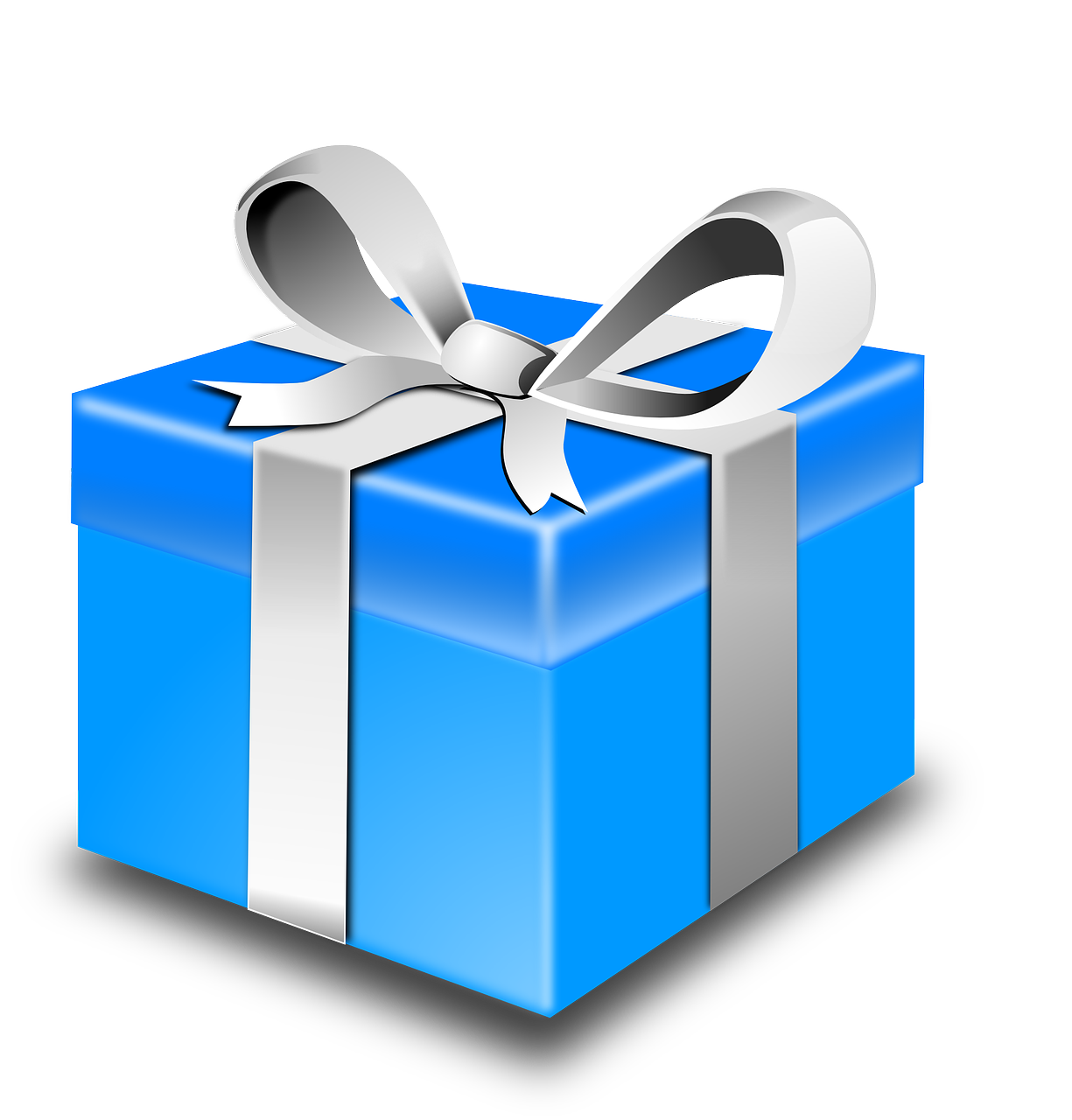 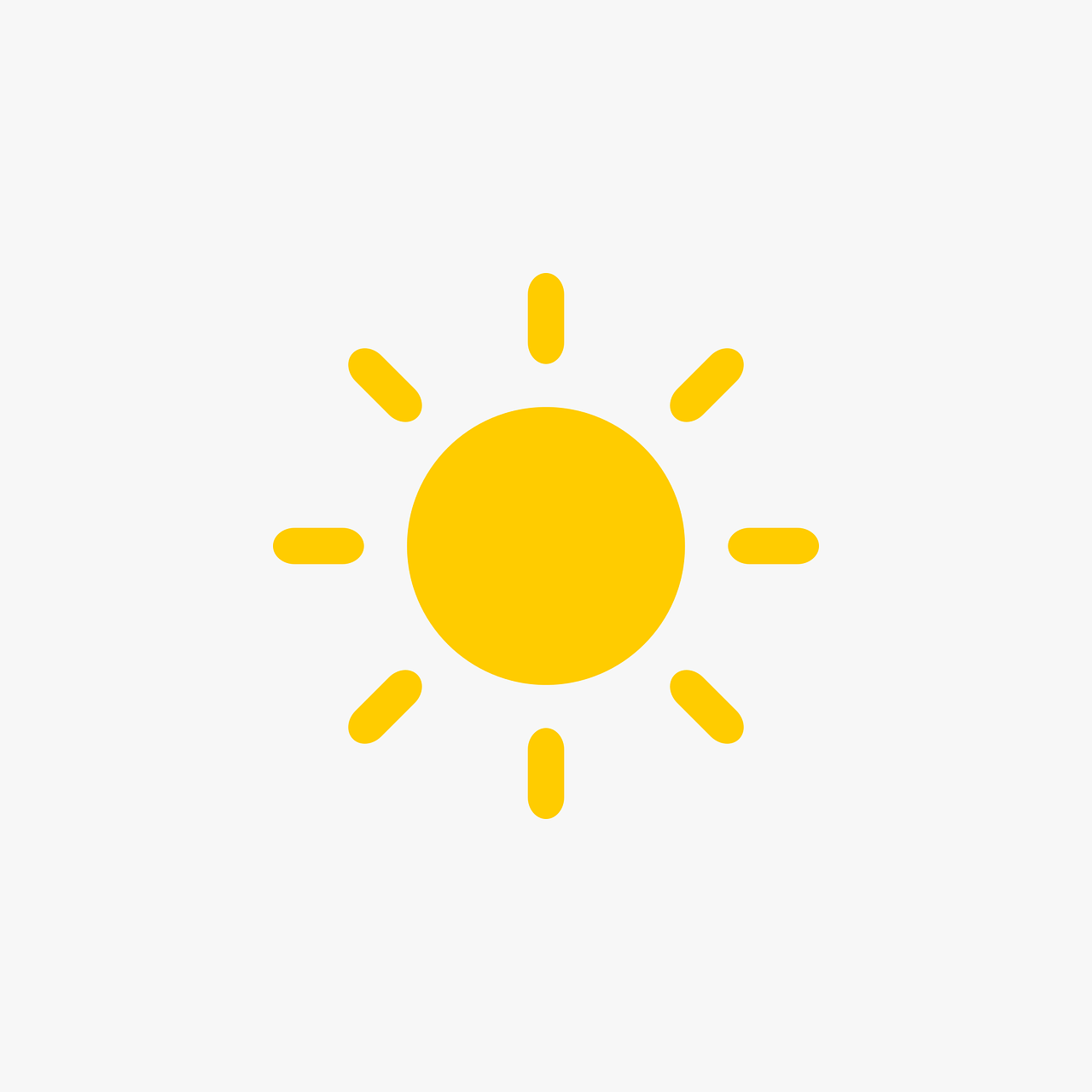 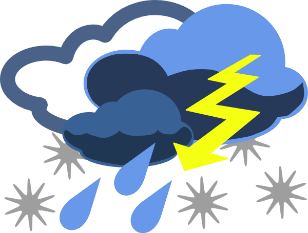 2
H
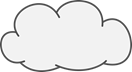 G
3
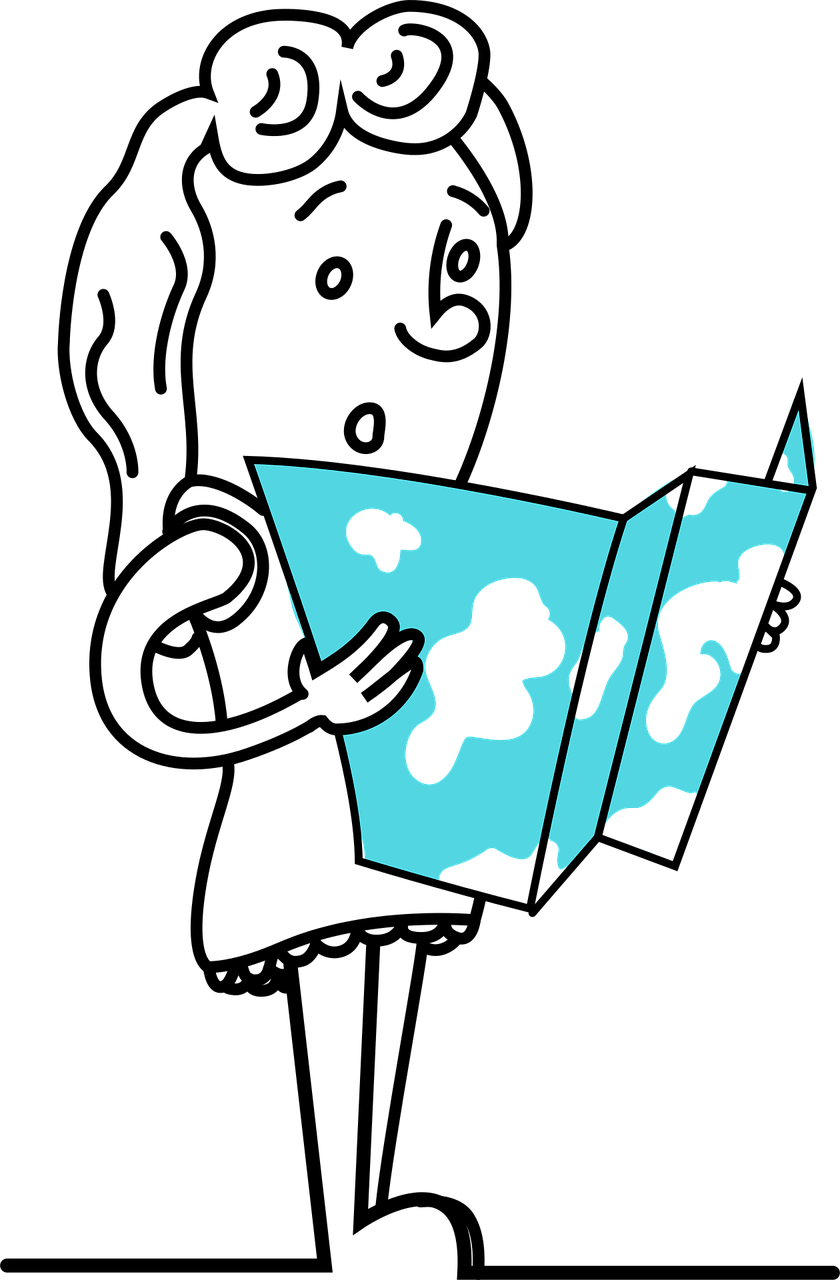 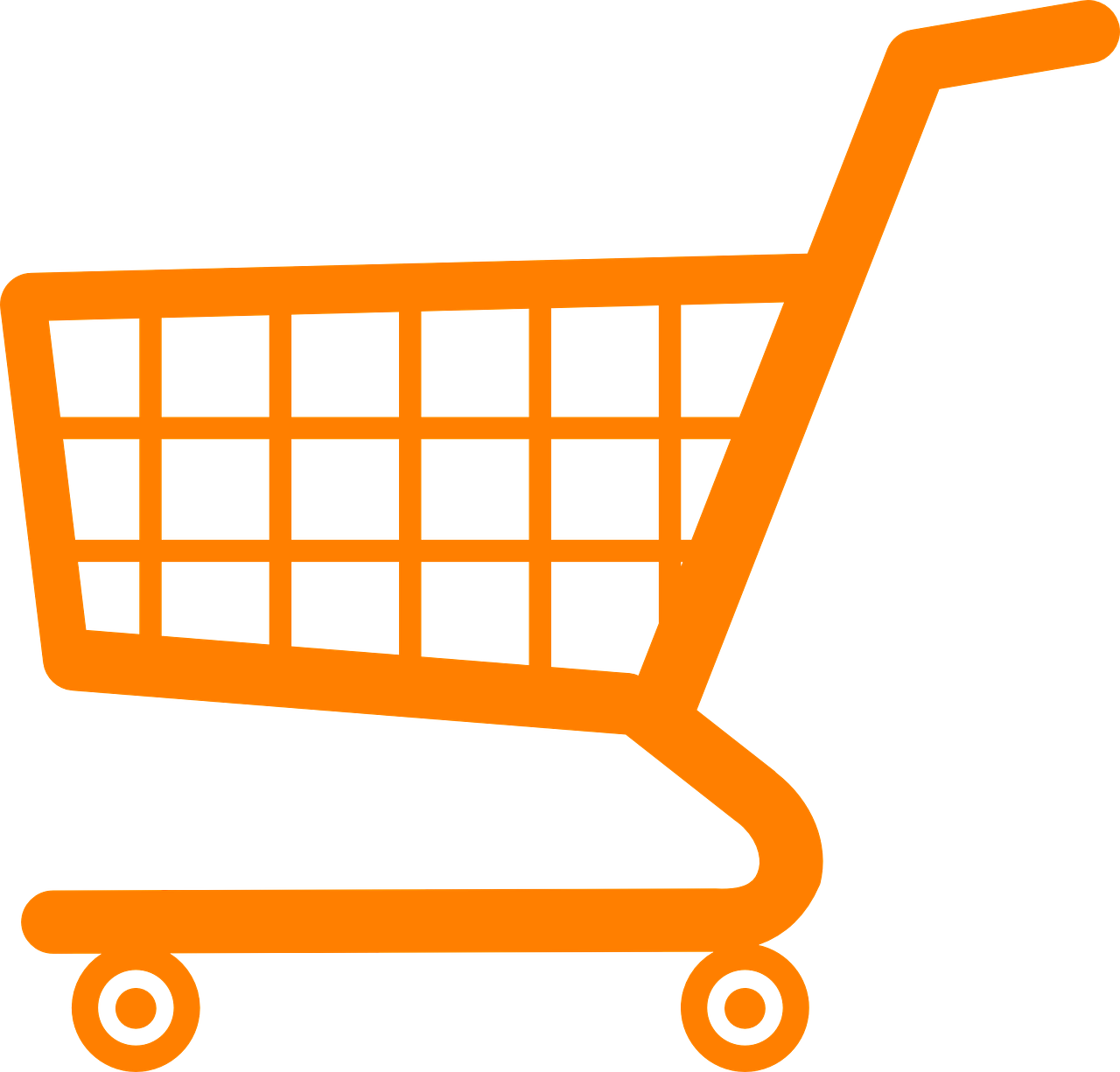 F
4
D
5
6
E
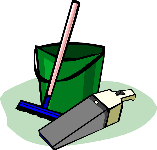 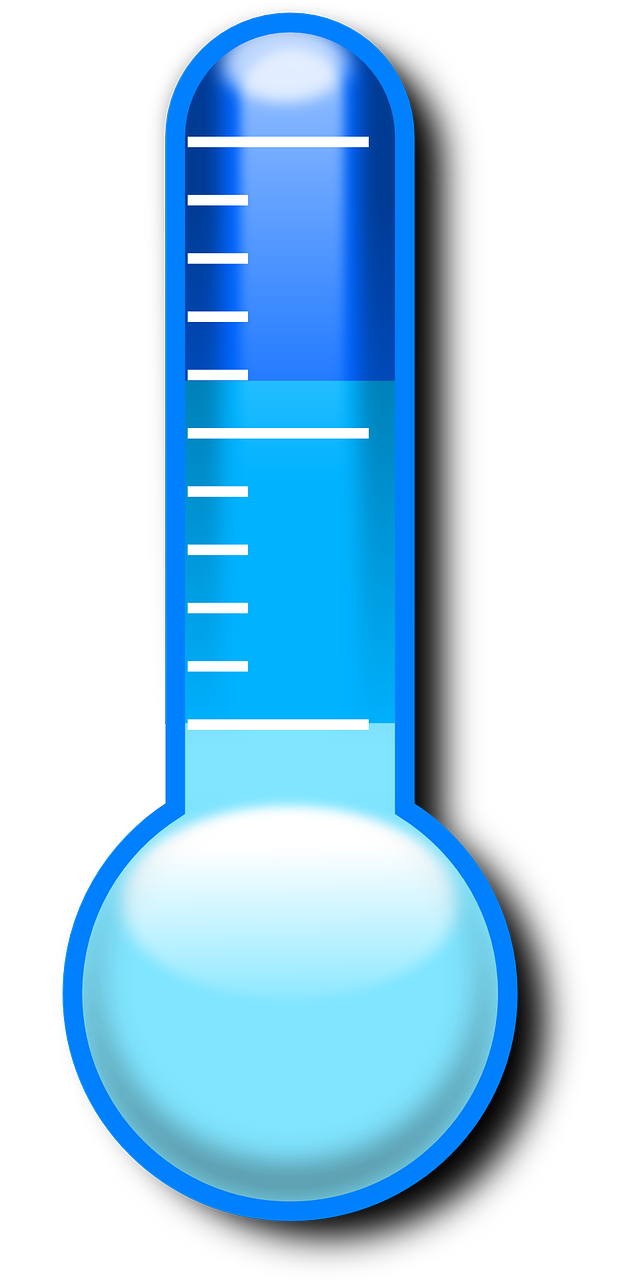 7
C
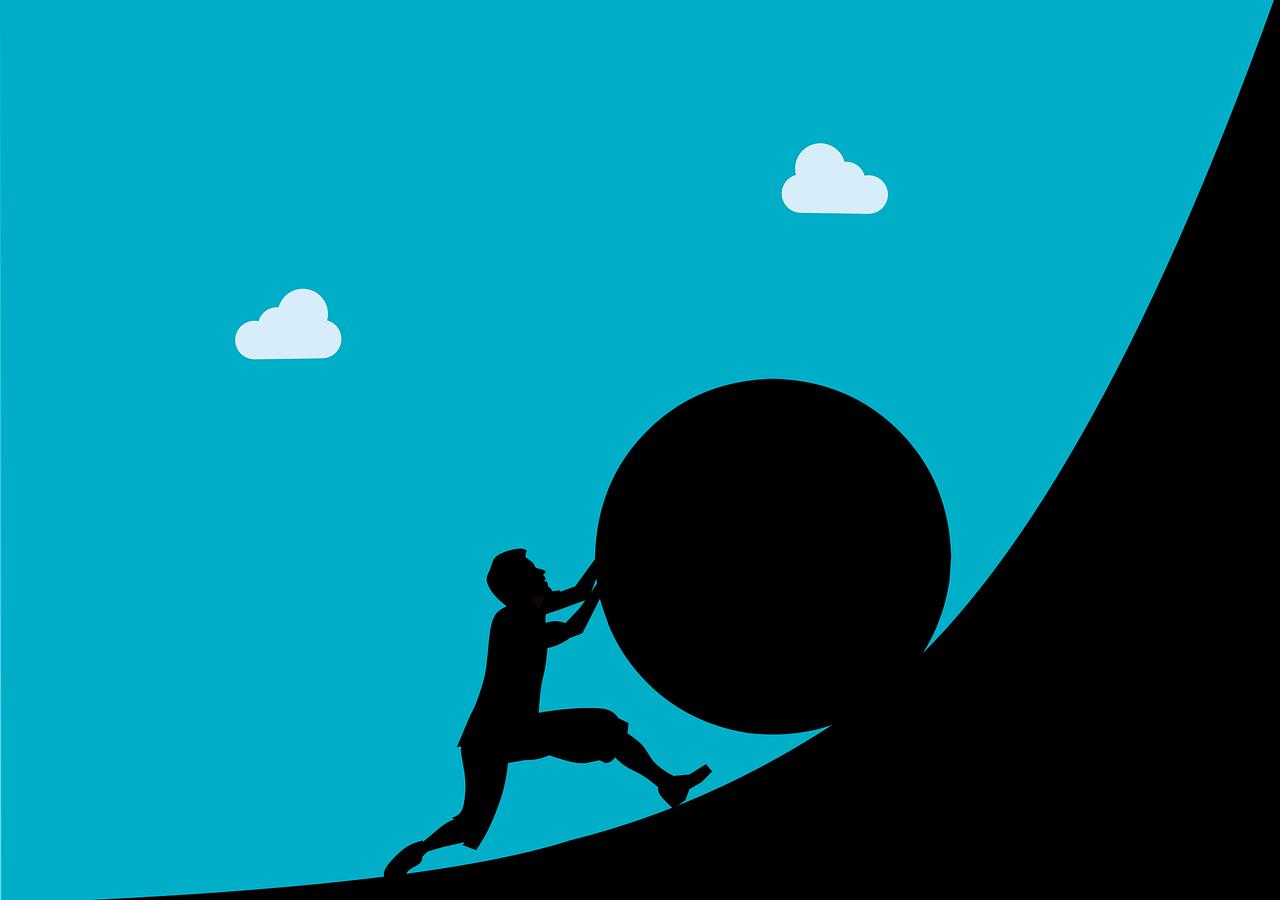 B
8
[Speaker Notes: Timing: 6 minutes

Aim: to practise written recognition of the singular forms of ‘faire’ and connect these with meaning.

Procedure:
1. Read the rubric and ensure that pupils understand the task.
2. Pupils read the sentences and note down the letter of the picture. (1=A etc.)
3. Answers revealed on clicks.
4. Optional – click the numbered buttons to hear the full sentences.
5. Ask additional questions to assess comprehension – e.g., who is doing the shopping?]
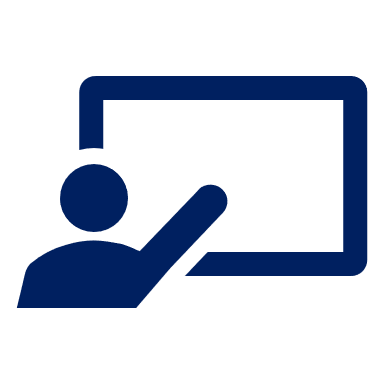 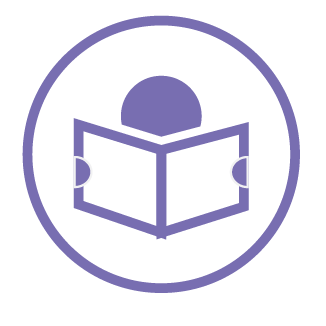 Écris en anglais.
lire
1
It is fine/good weather.
2
I do|am doing the housework.
3
He makes|is making an effort.
It is cold (weather).
4
You do|are doing the shopping.
5
She goes|is going on a visit.
6
It is bad weather.
7
He makes|is making a present.
8
[Speaker Notes: Timing: 5 minutes

Aim: to check more complete understanding of the new vocabulary and of the person of the verb used in each sentence, engaging the pupils again with the grammar feature from the past 2-3 weeks (singular persons of the verb faire).

Procedure:
1. Pupils translate each sentence into English. This could be orally, on mini whiteboards or in exercise books.
2. Answers are revealed on a mouse click.
Note that is time is short, teachers can elicit answers orally or omit this activity.]
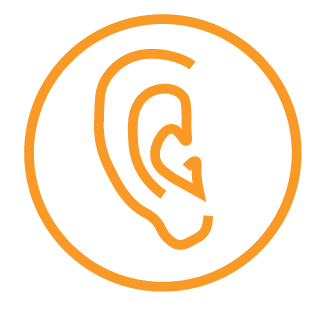 Londres et Paris
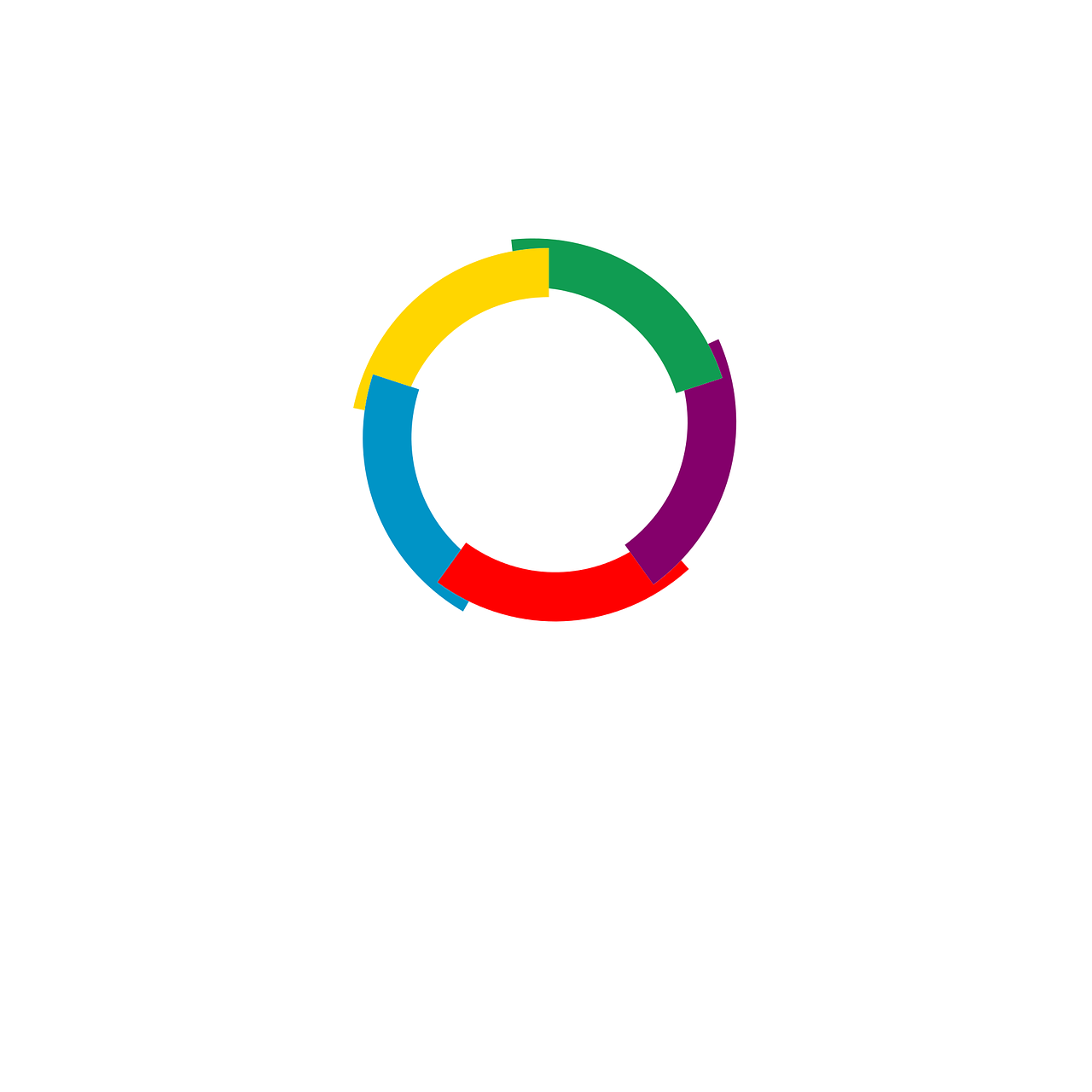 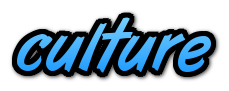 French has its own word for London.
écouter
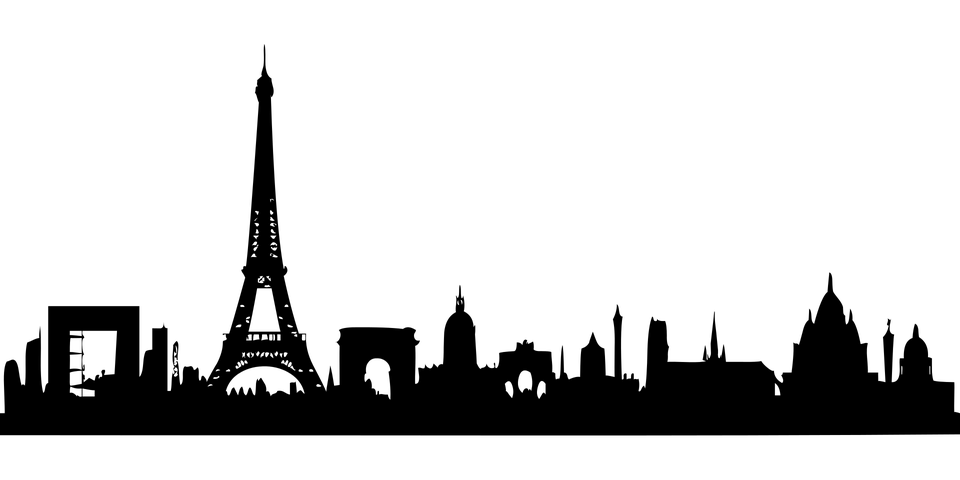 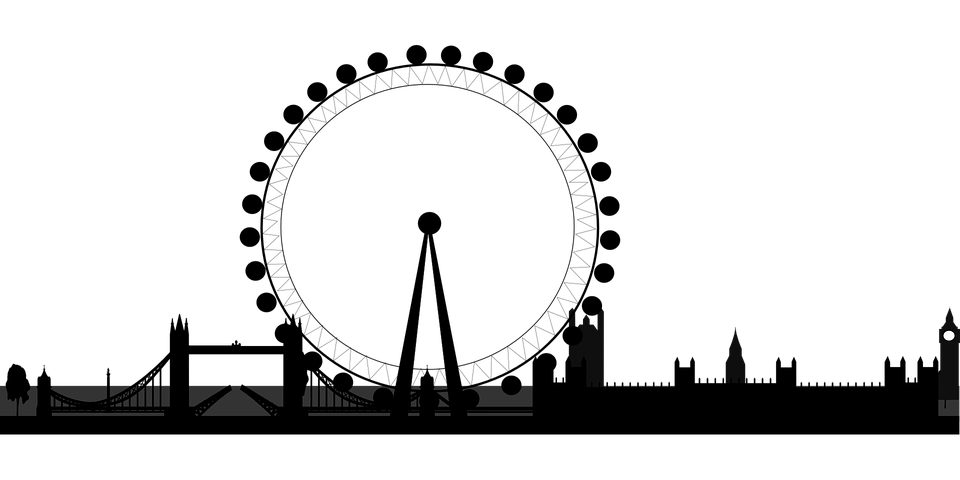 Londres
Paris
Londres has a SFC!
And remember that Paris has a SFC, too!
To say ‘go on a visit of a city’, use ‘faire une visite de’ (a visit of) and the name of the city.
Je fais une visite de Londres.
Je fais une visite de Paris.
[Speaker Notes: Timing: 2 minutes

Aim: to introduce the French words for ‘London’ and ‘Paris’ and another use of ‘faire’.

Procedure:
Click to see and hear the French names of the cities. 
Pupils repeat.
Pupils alternate between saying the English and French city names as many times as necessary.
Click to reveal the information about the new construction with faire.
Click to hear the audio.  Pupils listen and repeat.]
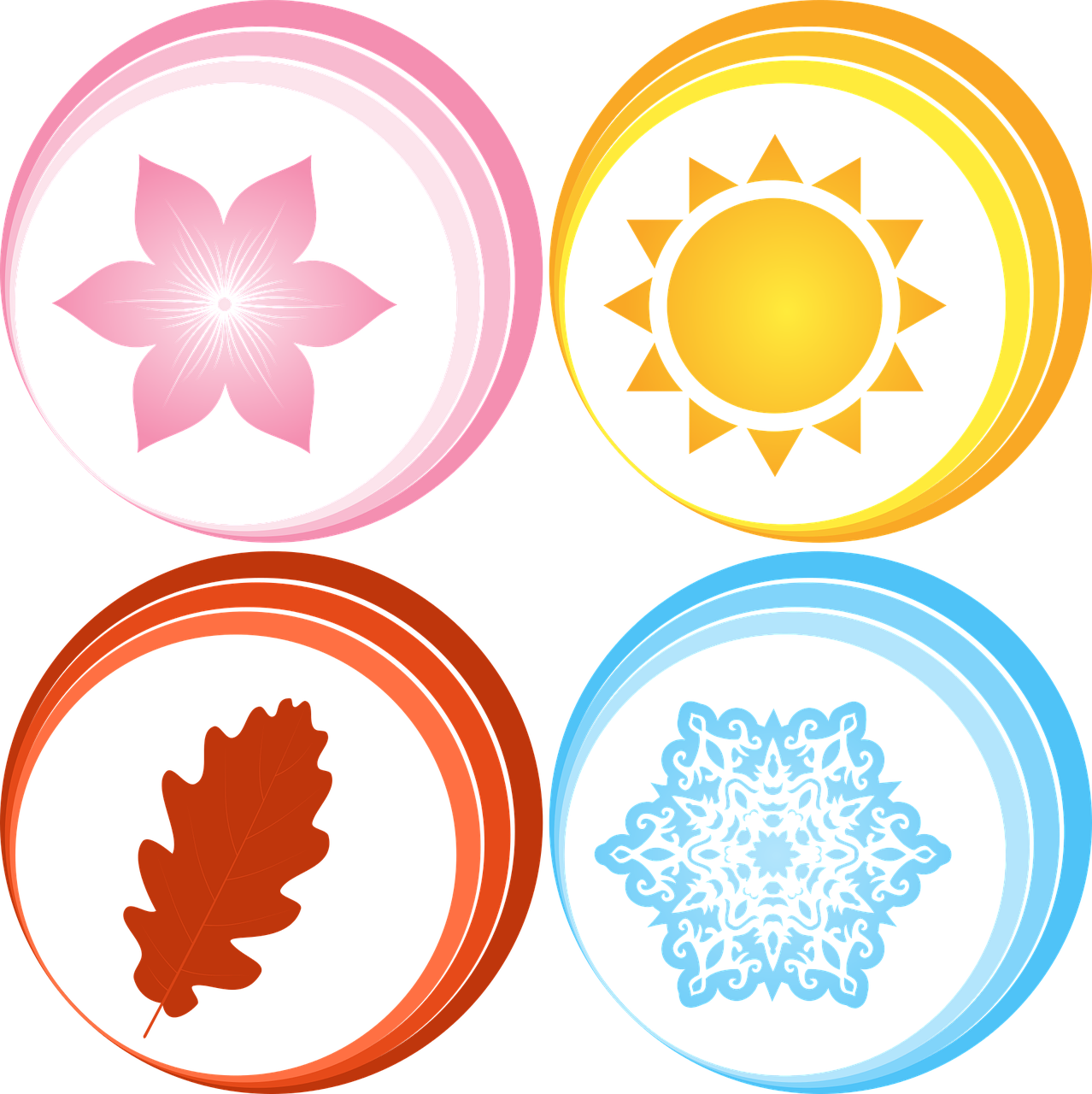 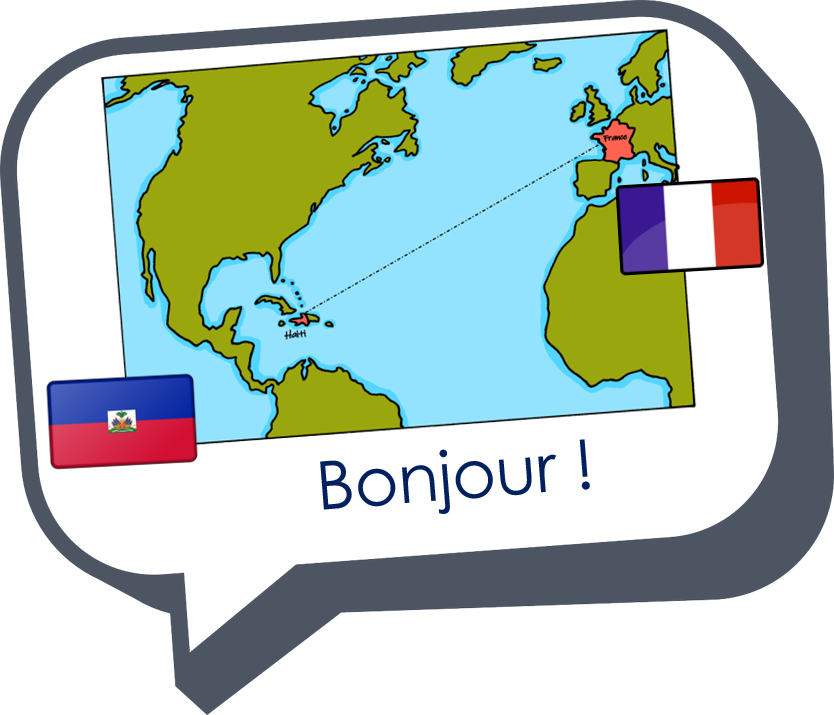 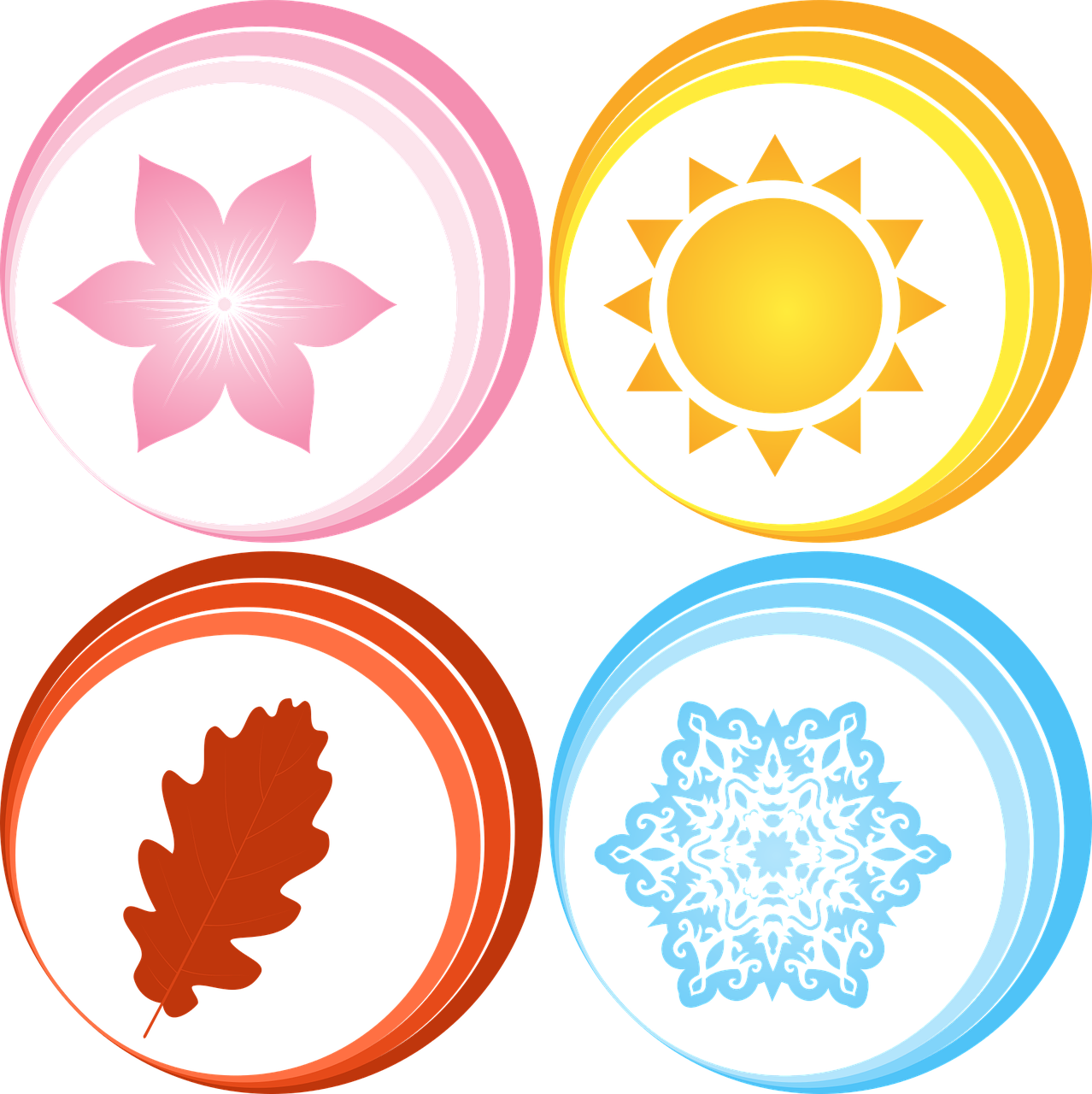 Au revoir !
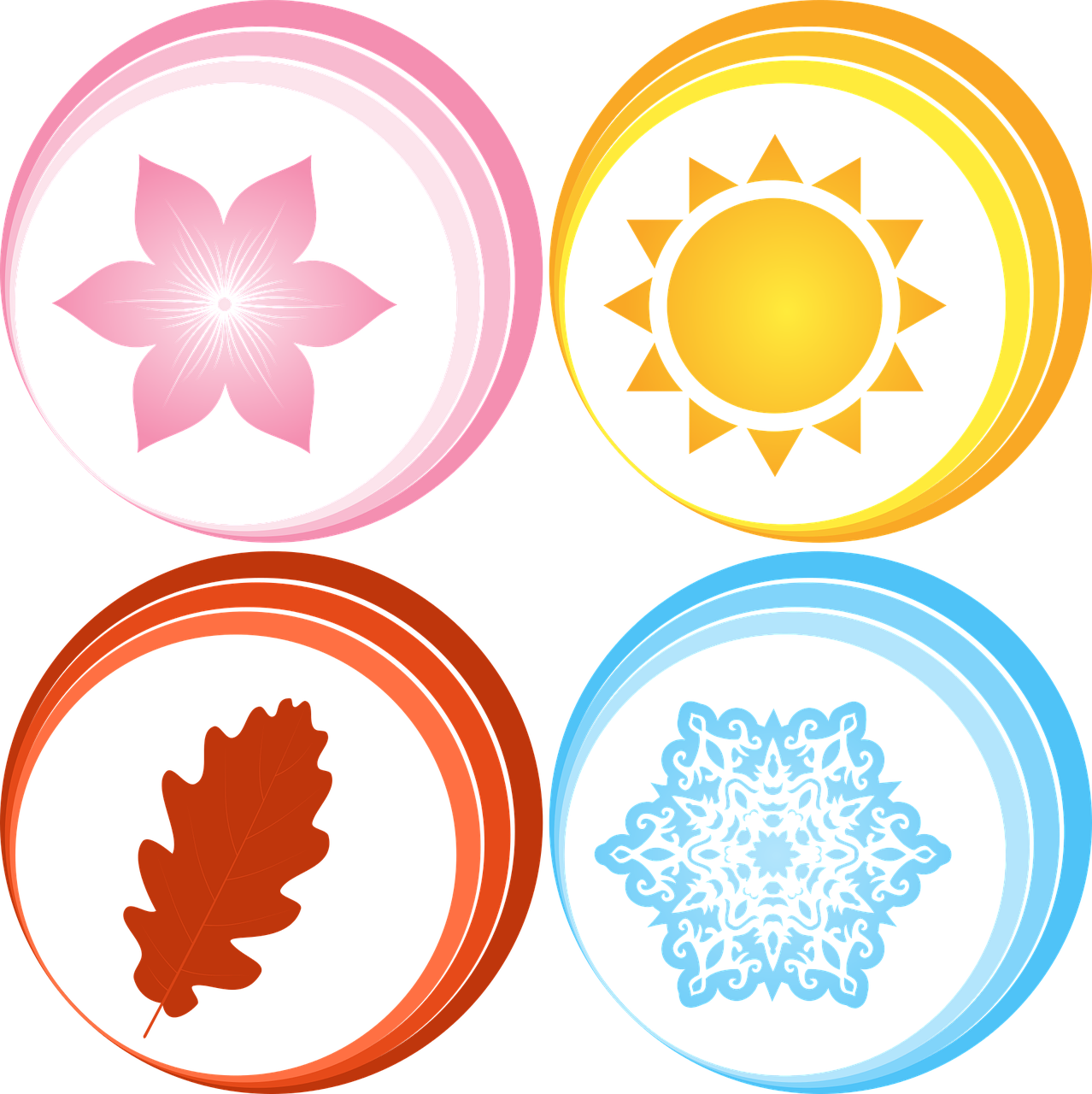 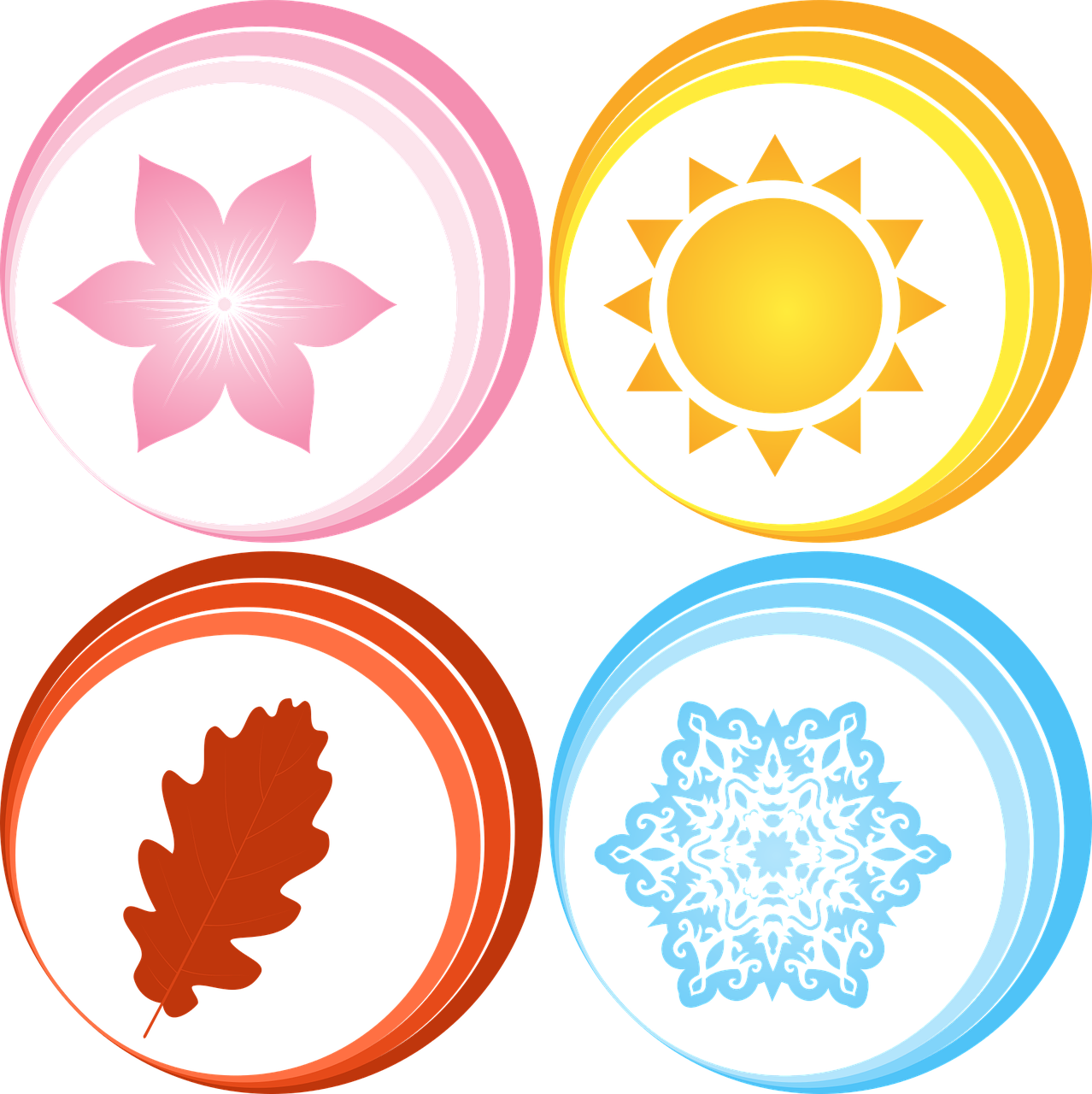 bleu